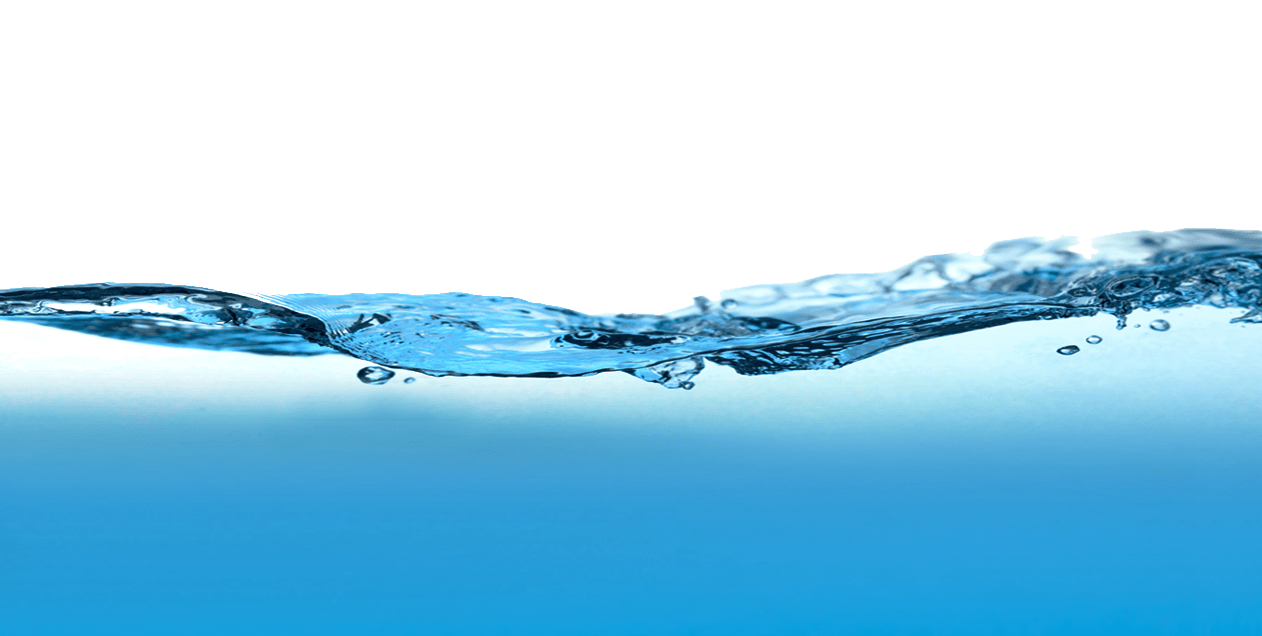 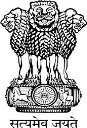 Ministry of Jal Shakti
Department of Water Resources, RD & GR
Water Information Management System (WIMS)
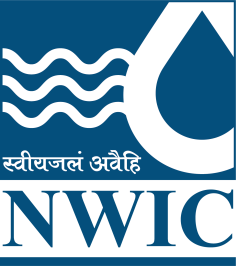 National Water Informatics Centre
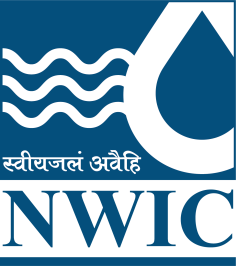 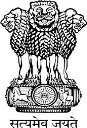 National Water Informatics Centre(NWIC)
Online WIMS Training Session
Topic : Station Management , WIMS MIS Dashboard , Email & SMS and Manage Contacts
Date of Training: 23/08/2022
Venue: Online Webinar  
Organised By : NWIC
.
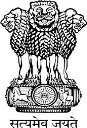 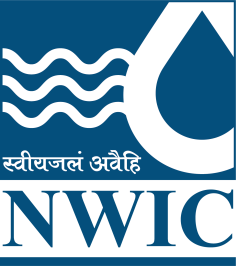 Welcome
.
Water Information Management System (WIMS)



National Water Informatics Centre(NWIC)
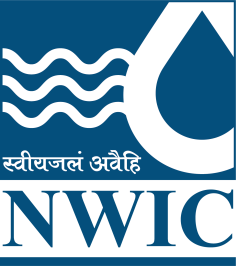 Contact Details: 9717135438
Trainer Name:  Megha Panwar
 Department:   National Water Informatics Centre(NWIC)       Email Id:   helpdesk-nwic@gov.in
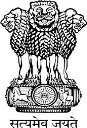 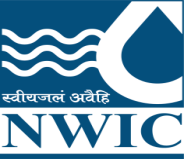 WIMS – Water Information Management System
WIMS Live Application URL-                                           https://india-water.gov.in/wims/login.xhtml
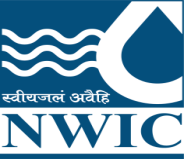 Login into WIMS (Water Information Management System)Enter Login, Password  & Captcha details based on the User Agency. Click on Login button
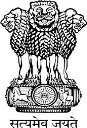 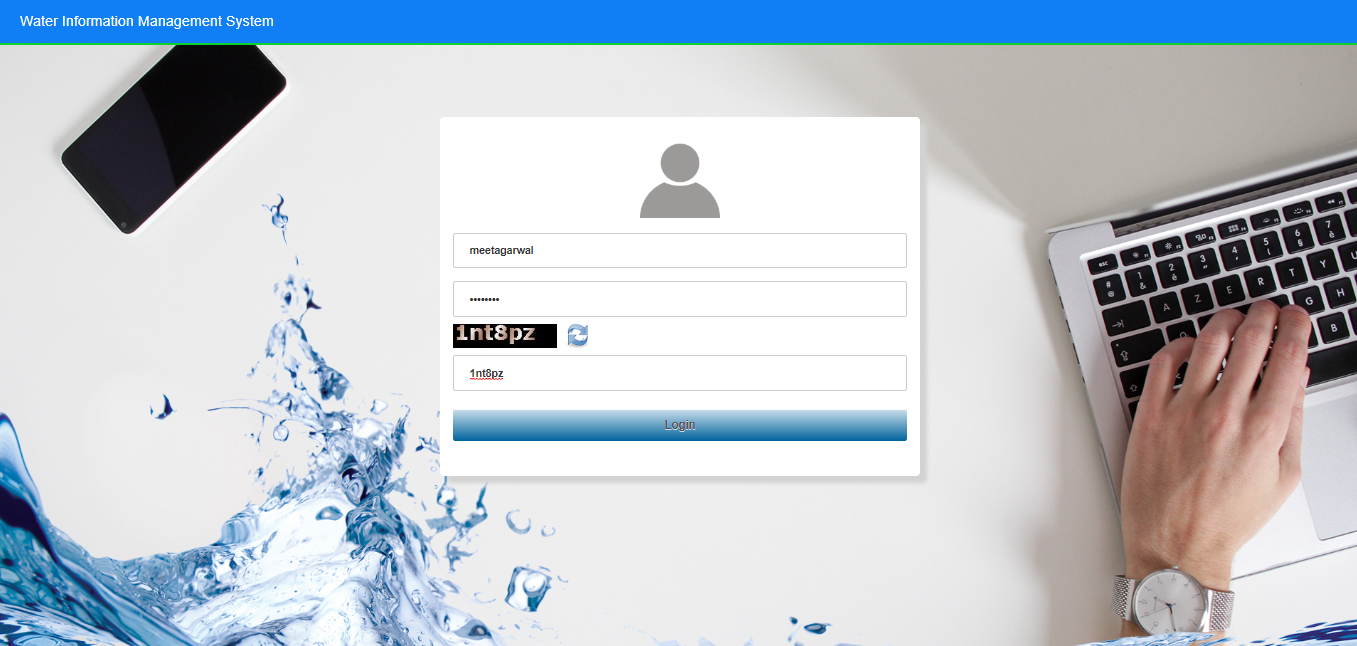 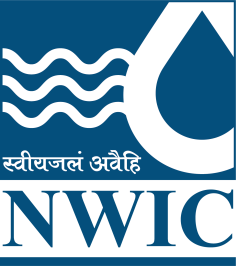 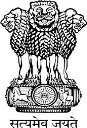 WIMS – Water Information Management System
Station Management (Surface Water / Ground Water) in WIMS

How to Search the existing stations ( Surface Water / Ground Water ) in WIMS

 How to add  New Station ( Surface Water / Ground Water)

How to edit or update the site/station(Surface Water / Ground Water) details in WIMS

How to assign the data type on site or station ( Surface Water / Ground Water)
Station Management (Surface Water / Ground Water)
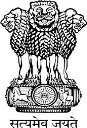 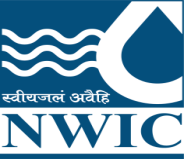 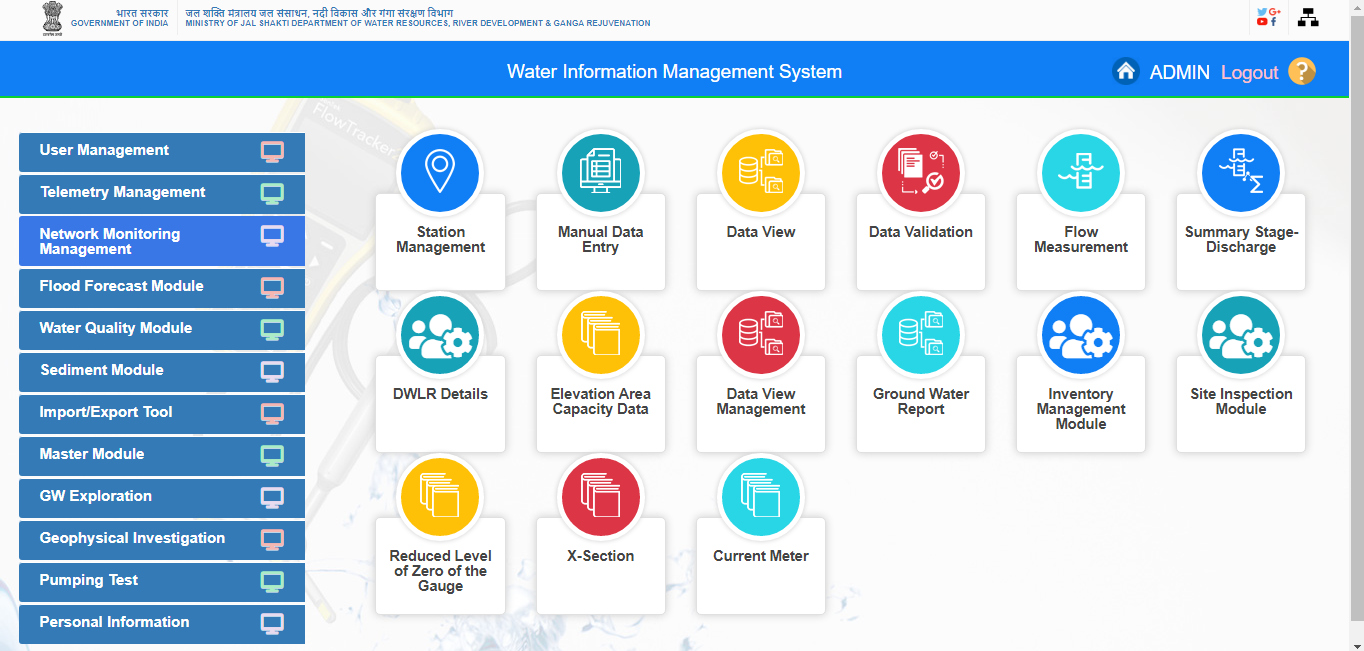 Go under “Network  Monitoring  Management “ Module , 
then Click on “Station Management “icon
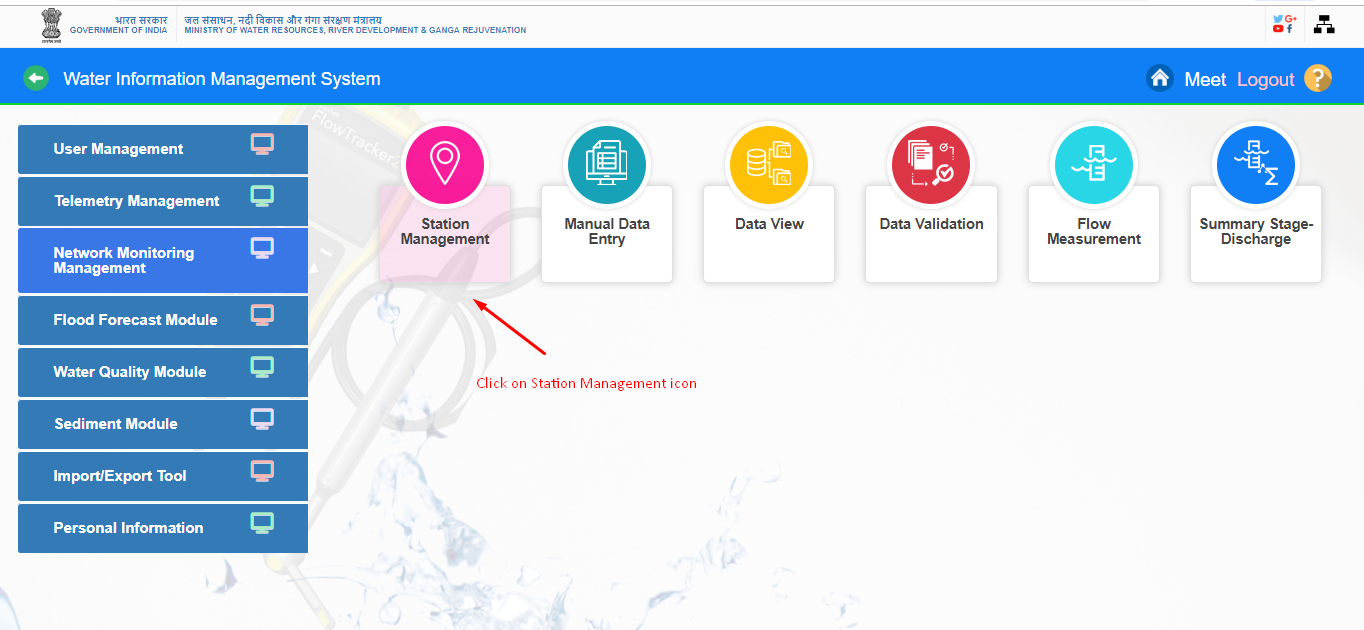 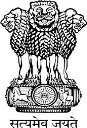 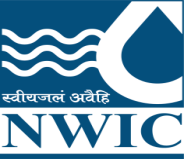 Search the station Surface Water in WIMS
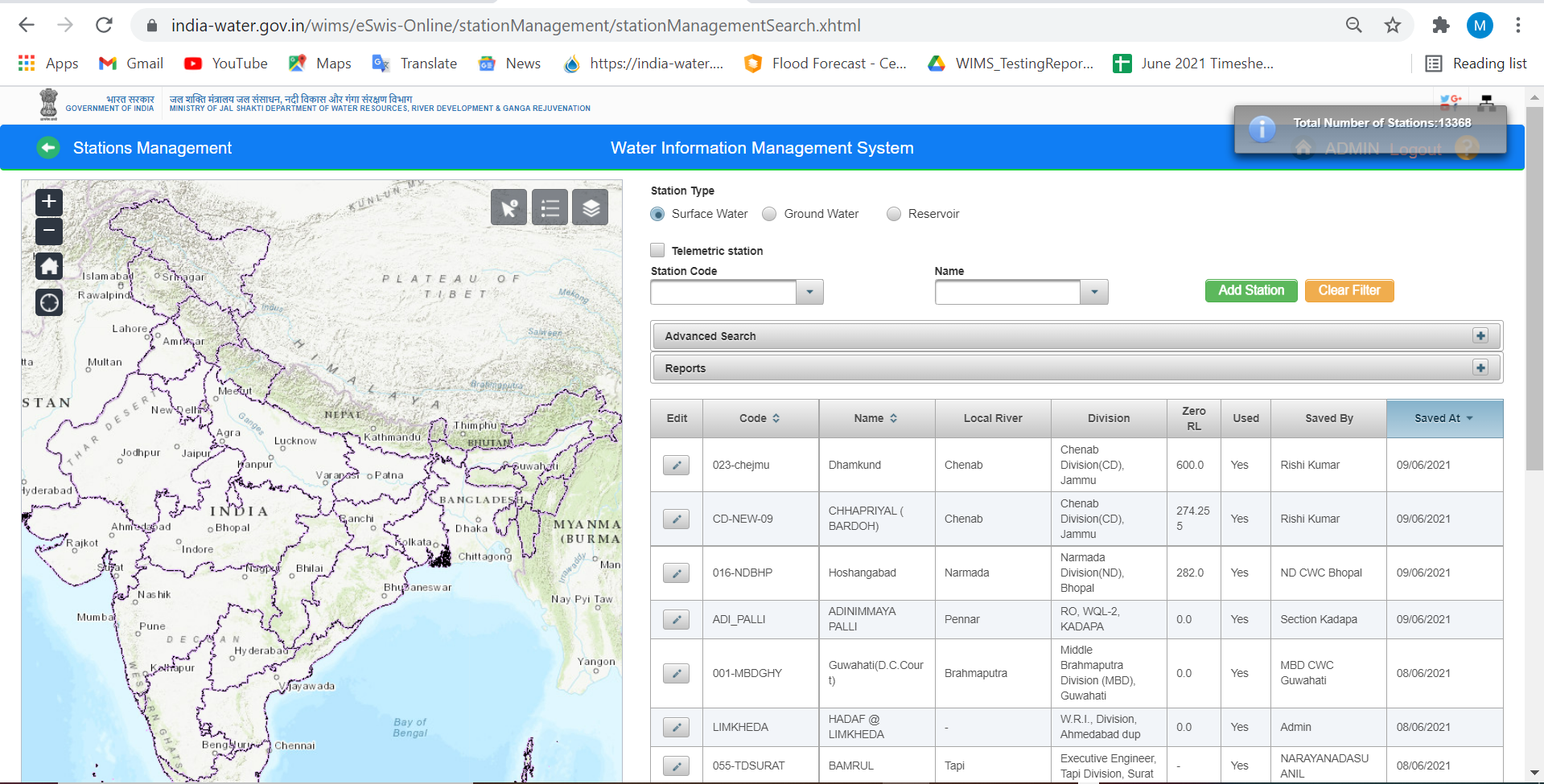 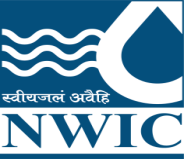 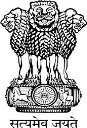 Search the station Ground Water in WIMS
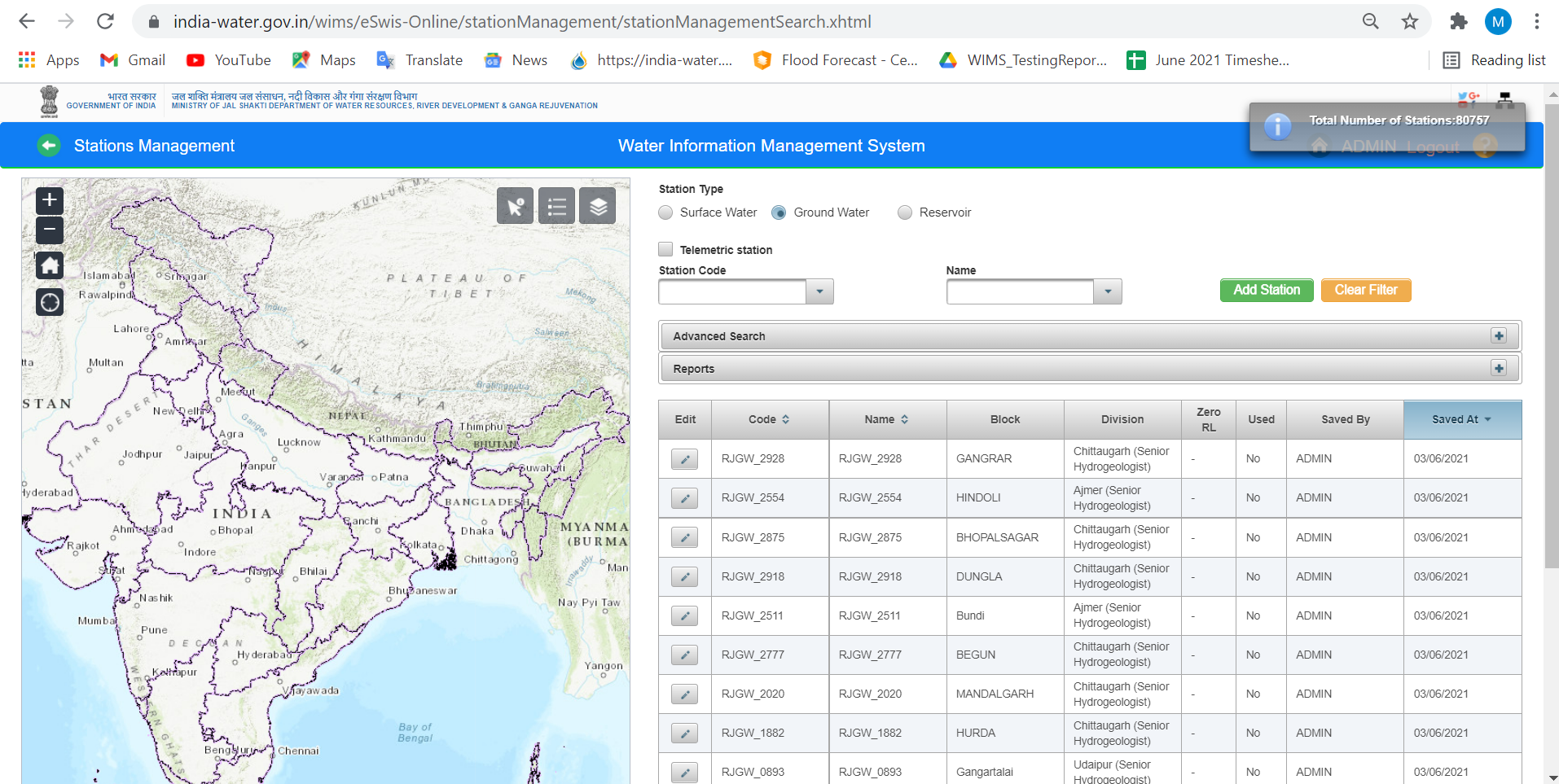 Search by Station Code: Enter minimum 3 digits/  characters for searching the Station Code for both surface and Ground water Station Types.
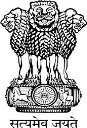 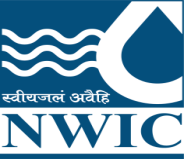 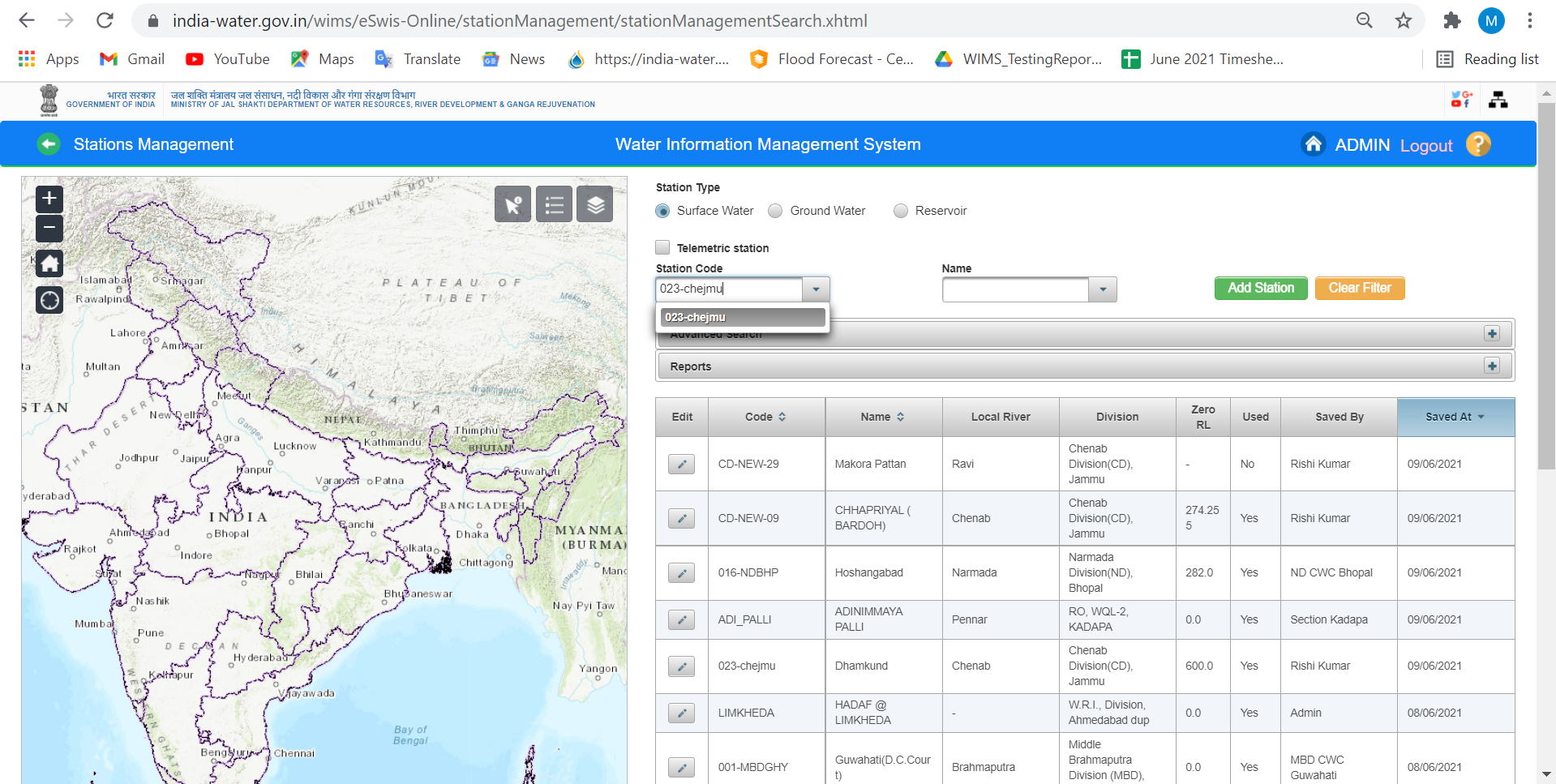 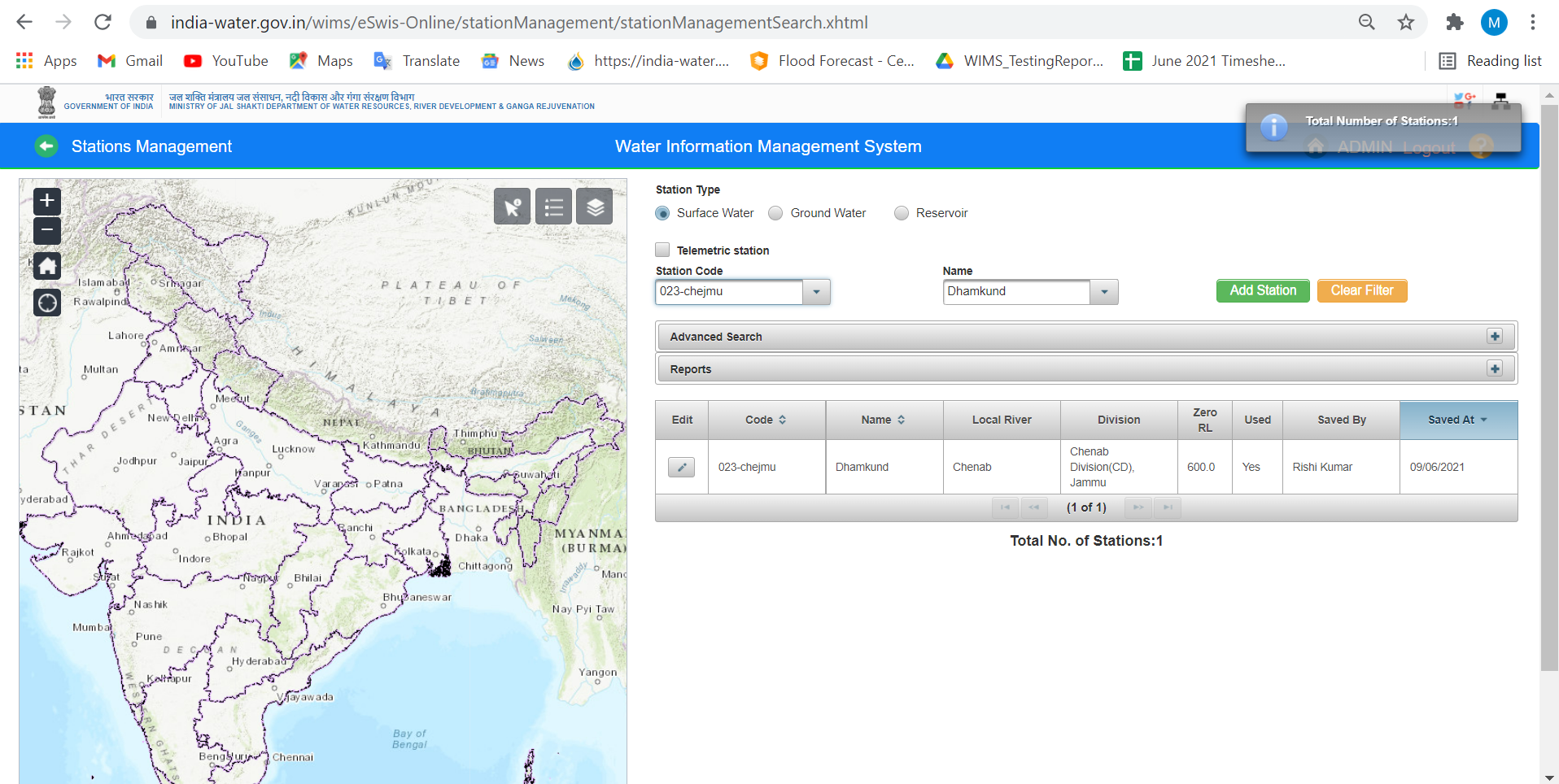 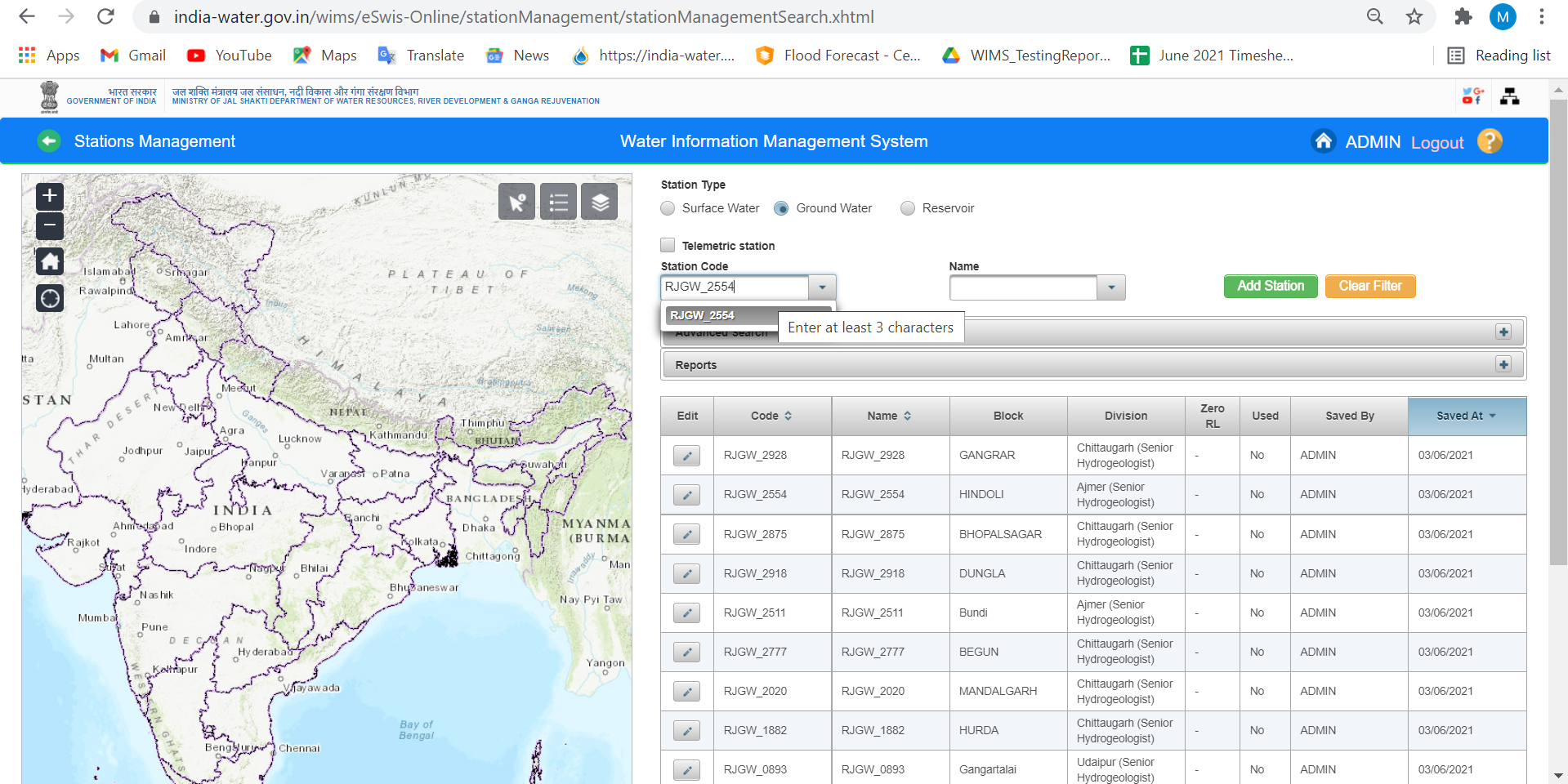 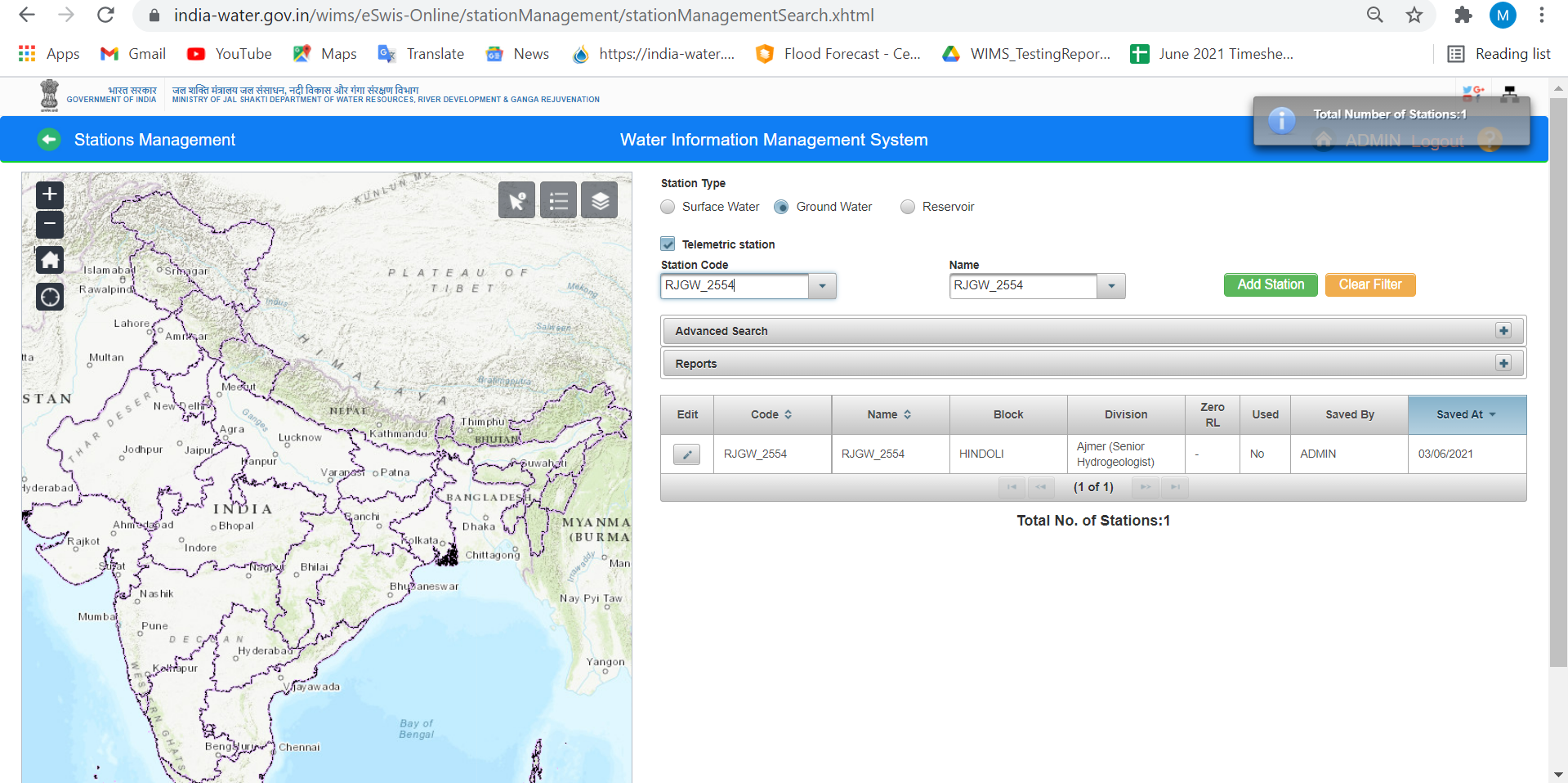 Search by Station Name : Enter the station name at least 3 characters to search for both surface and Ground water Station Types.
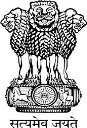 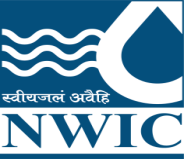 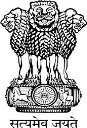 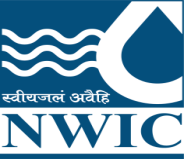 Station code and Name is displayed in Station Data Table on station management page
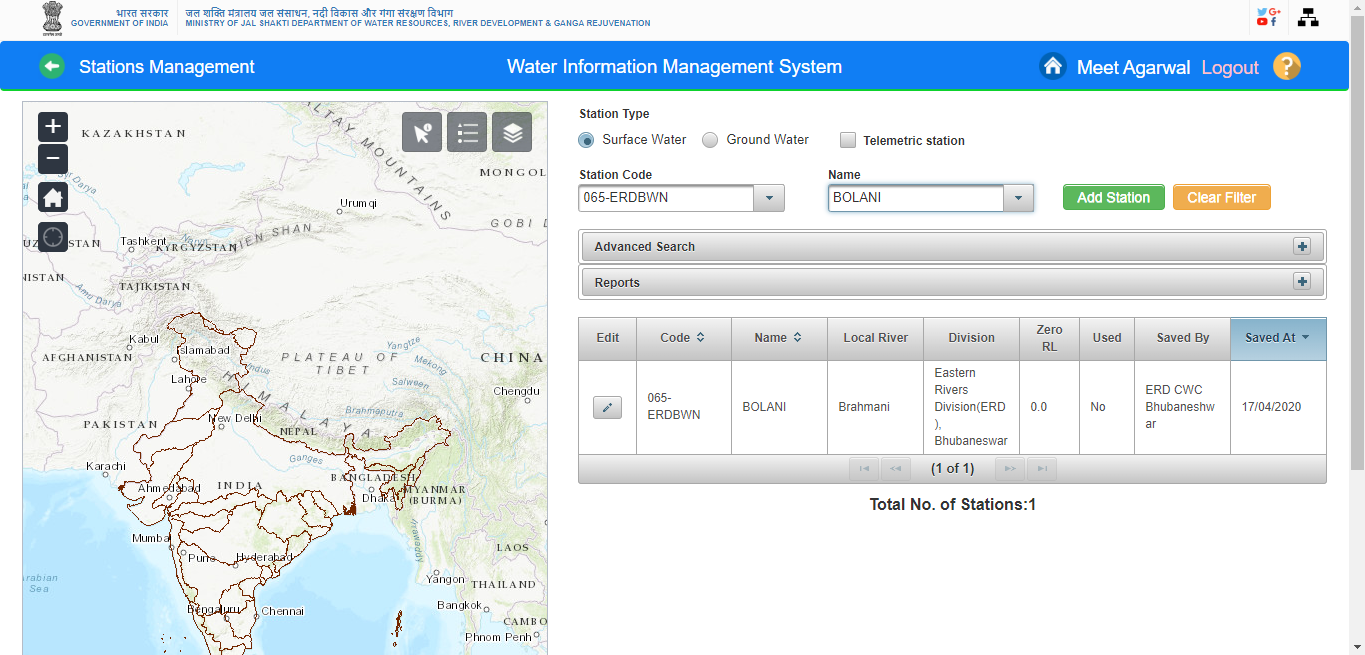 Advanced Search Option- Basin/State/Agency Wise
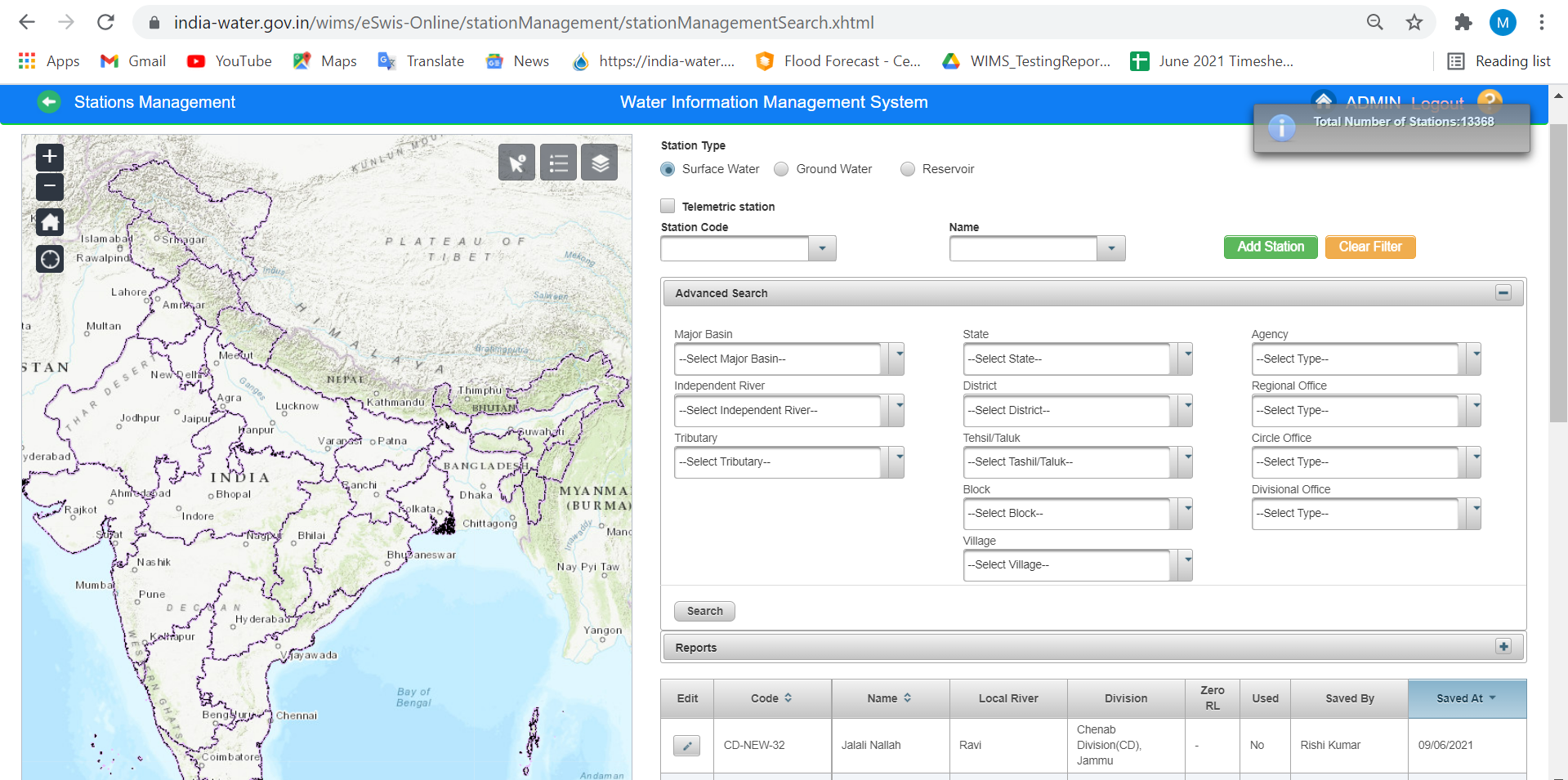 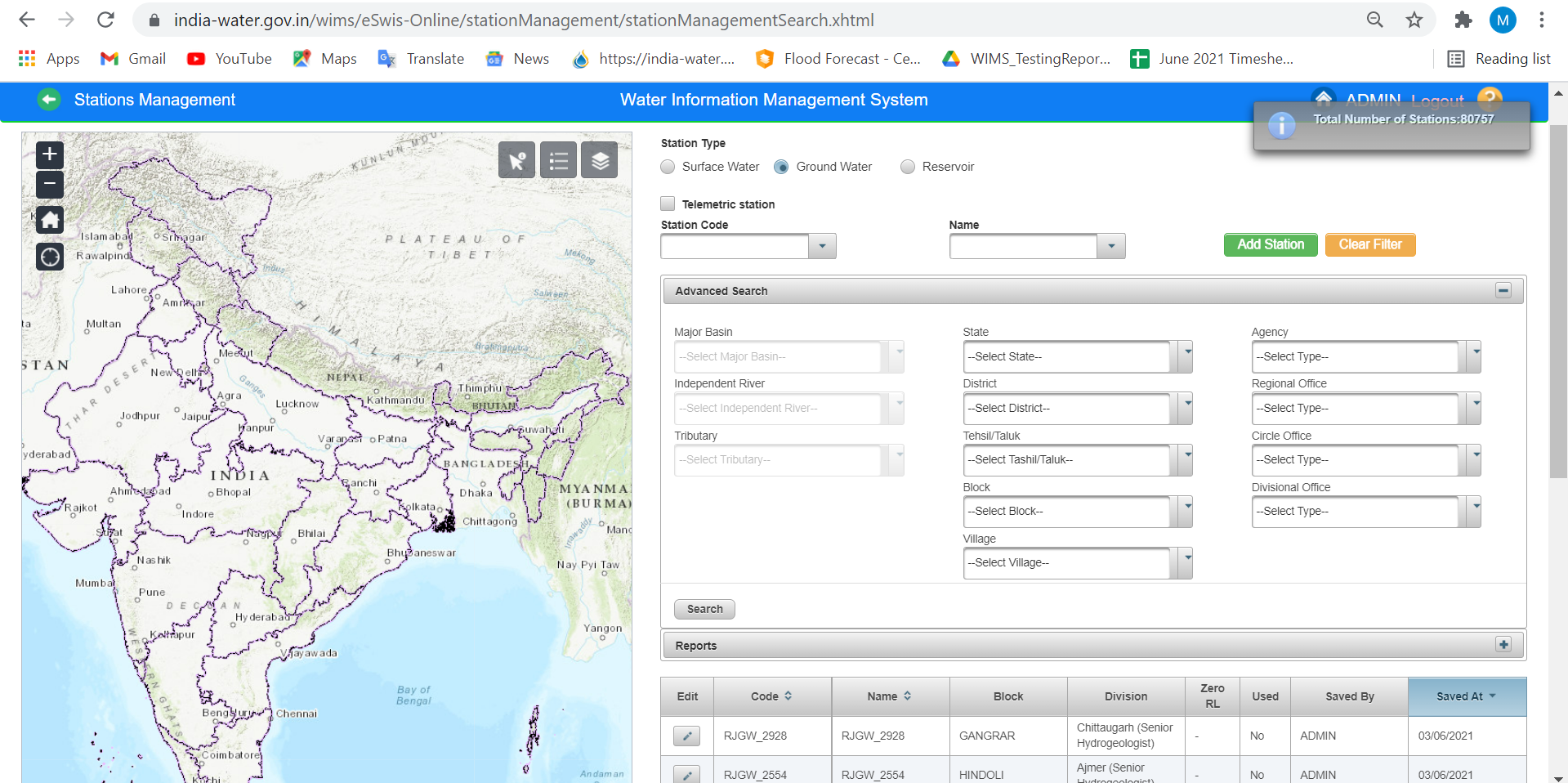 Advanced Search Option- Basin/State/Agency Wise
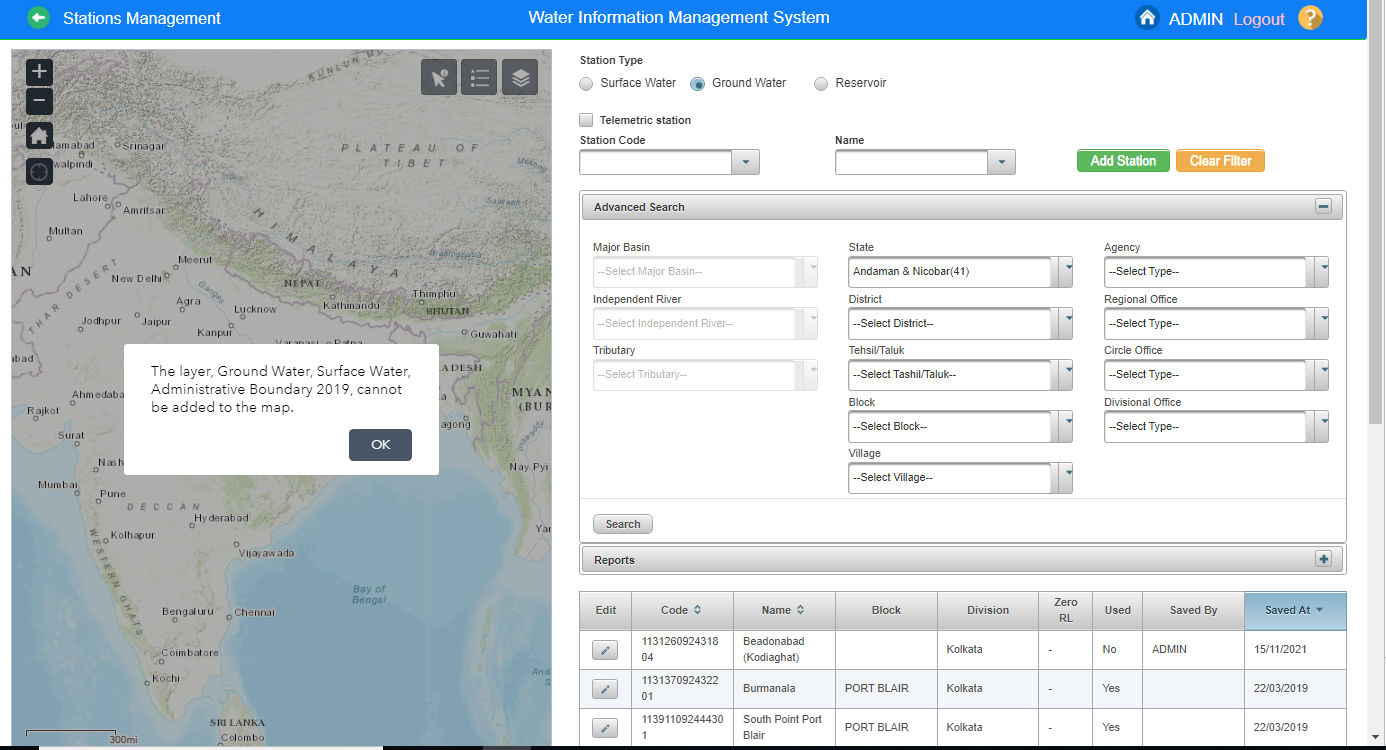 ADD NEW STATION :  Nodal Agency has to add the station details for both type of stations ( Surface Water and Ground Water) from Station Management section in WIMS Software
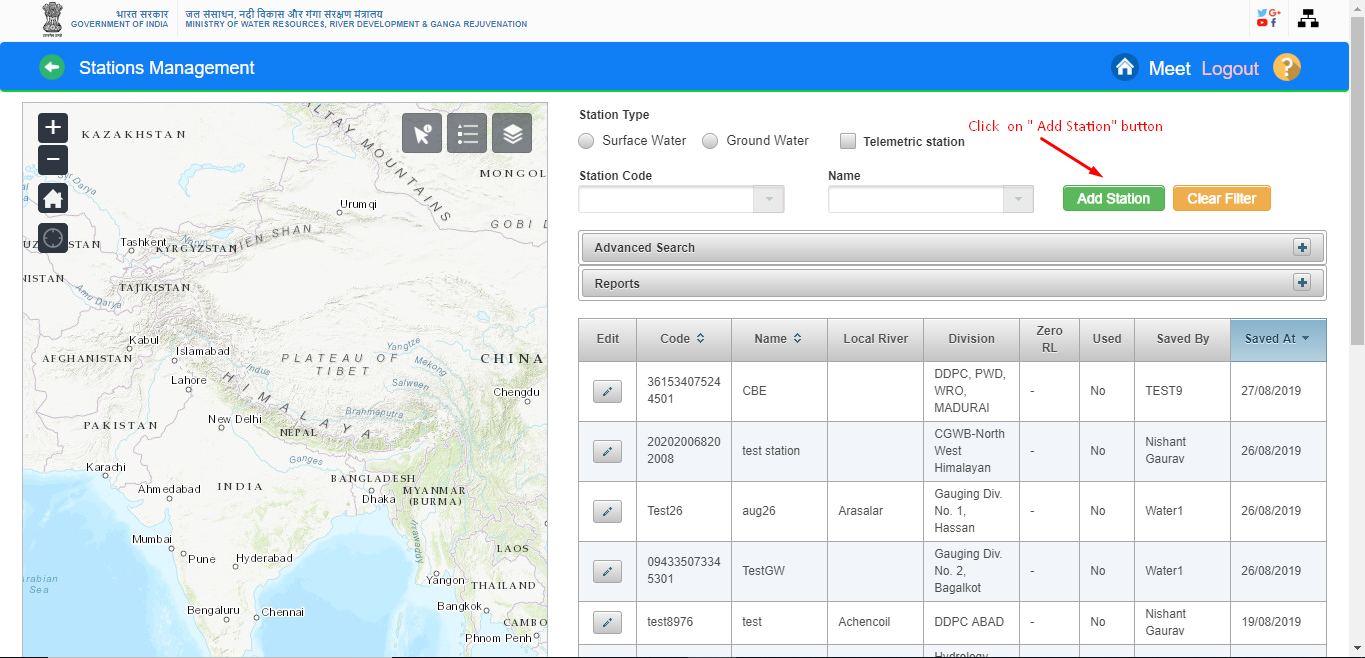 For Surface Water Select  Type of station which you want to create (Manual station Telemetry Station or Reservoir or Flood Forecast )  Page in Station Management
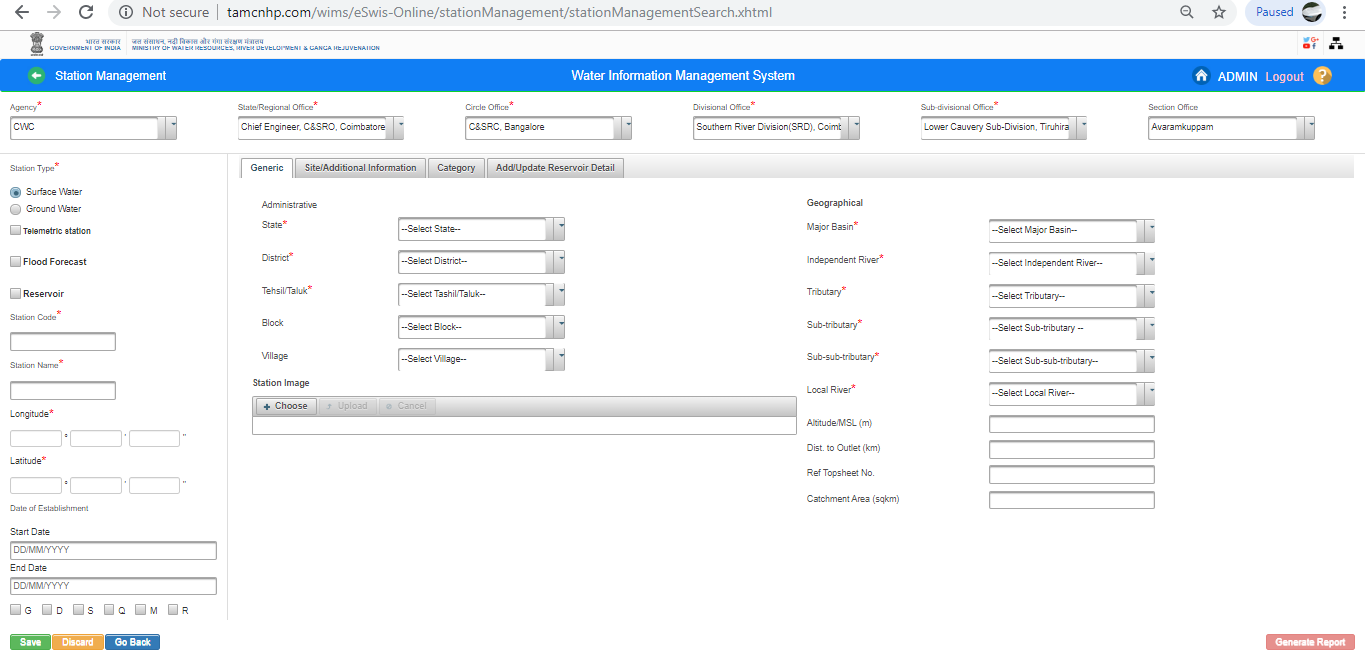 Enter  New “ Station Code and “ Station Name”  which is get from the available details list for adding the new station in WIMS
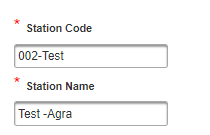 Fill all administrative details  for example - Select State, District & Tehsil/Taluk from “ Administrative”  under               “Generic” Tab for Surface Water.
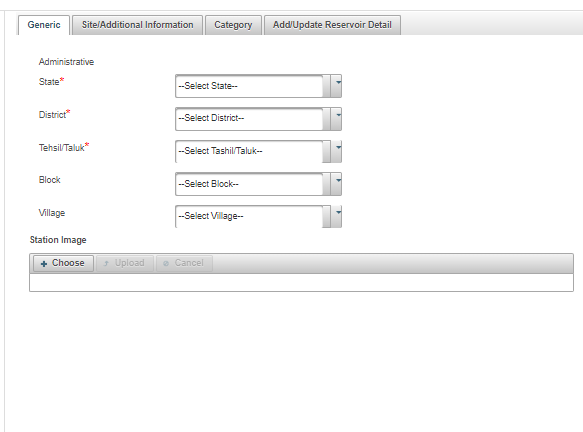 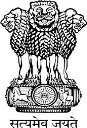 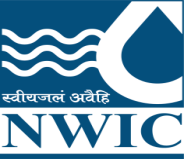 8. Add   “ Geographical”  mandatory details and  fill all the mandatory fields and necessary fields values under “Geographical” section
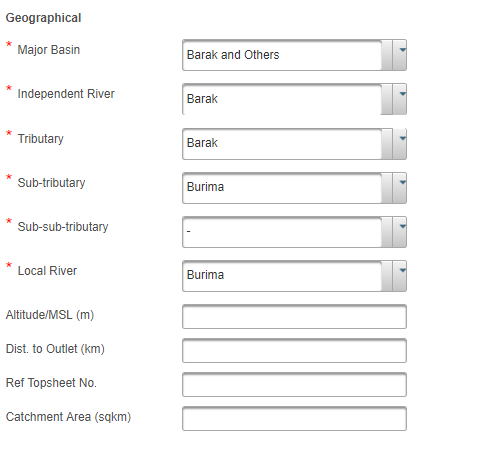 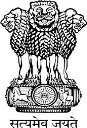 11. “ Add Address “ from “ Site & Additional  Information Tab” on “Add Station” Page  under Station Management
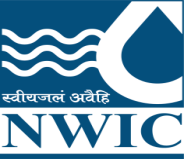 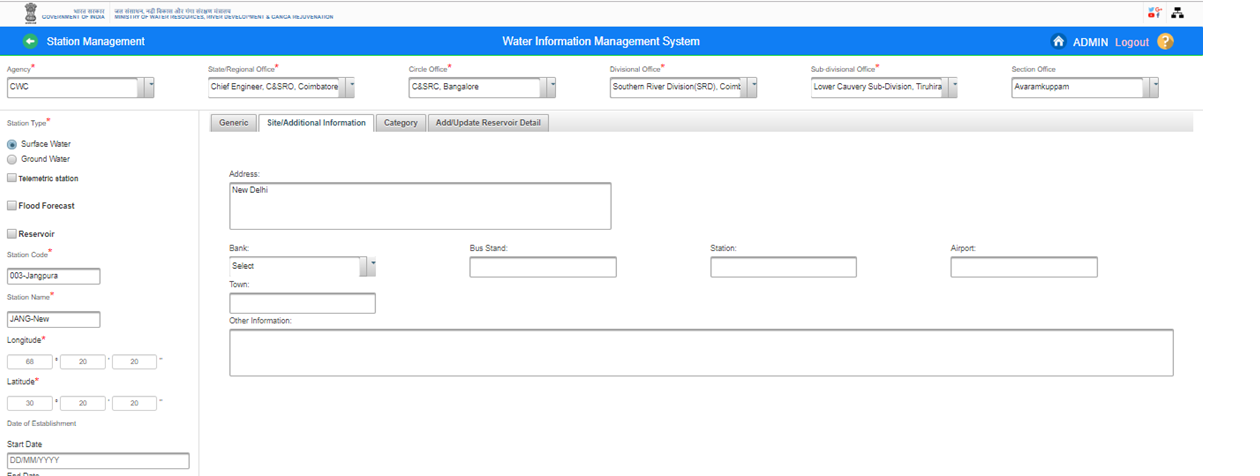 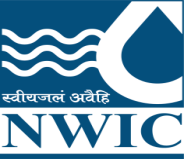 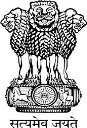 9. Add “Longitude” and “Latitude” details
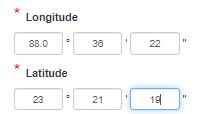 10.Select or Enter “ Date of Establishment” of Start Date and End Date
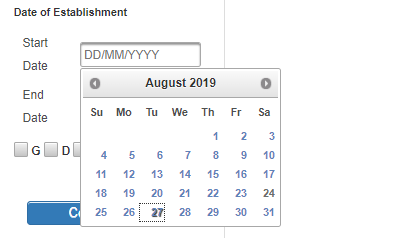 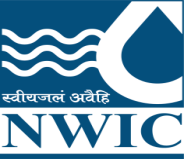 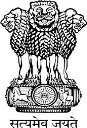 Add Data Type-
Click on “Category “ Tab and Select the  respective “Category” from this section, User Agency can add “Sensors” or “Data Type” details  as per the available details for sensors against the particular station at the time of station configuration or after adding the station as well.
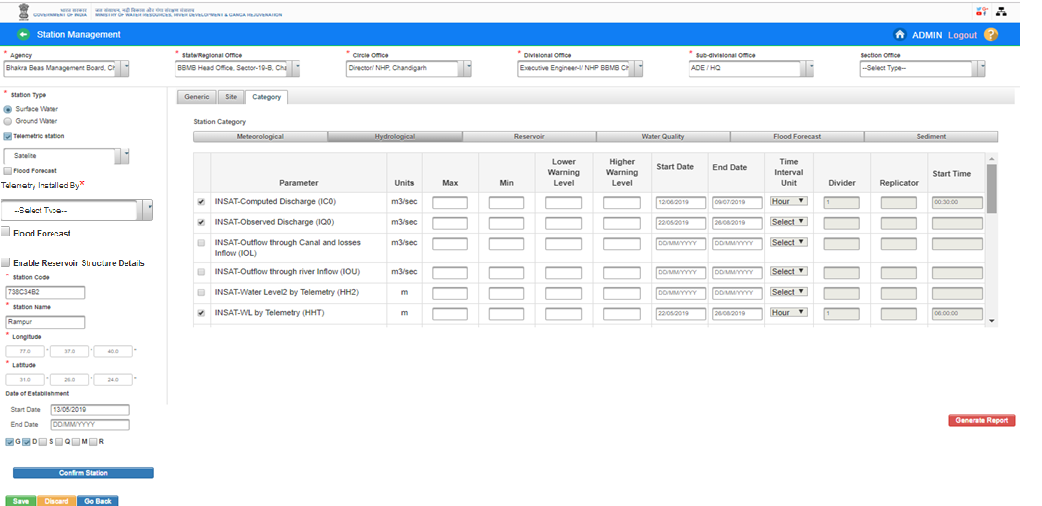 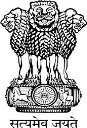 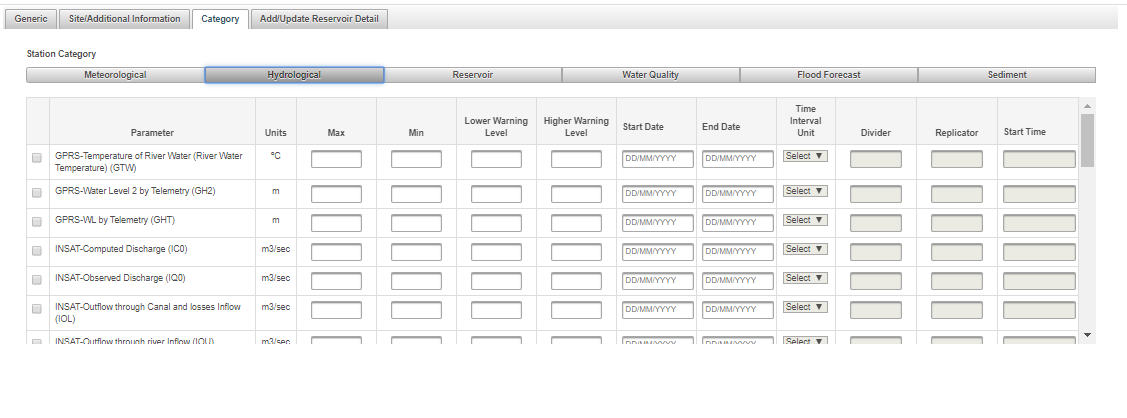 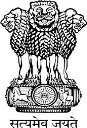 Save Station  Characteristics Details: Click on “ Save” button. Station information will be saved in WIMS application and Pop up message will be displayed on screen “Station has been saved successfully”
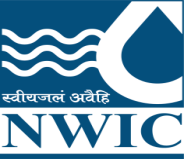 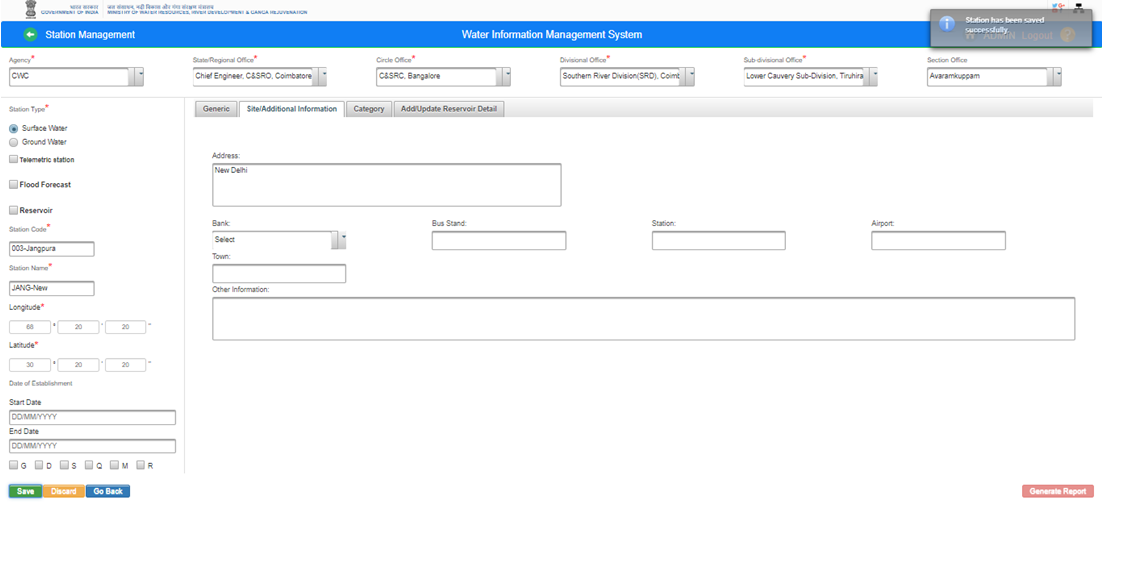 Add New Ground Water Station
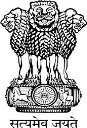 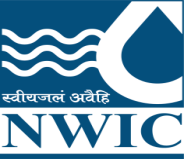 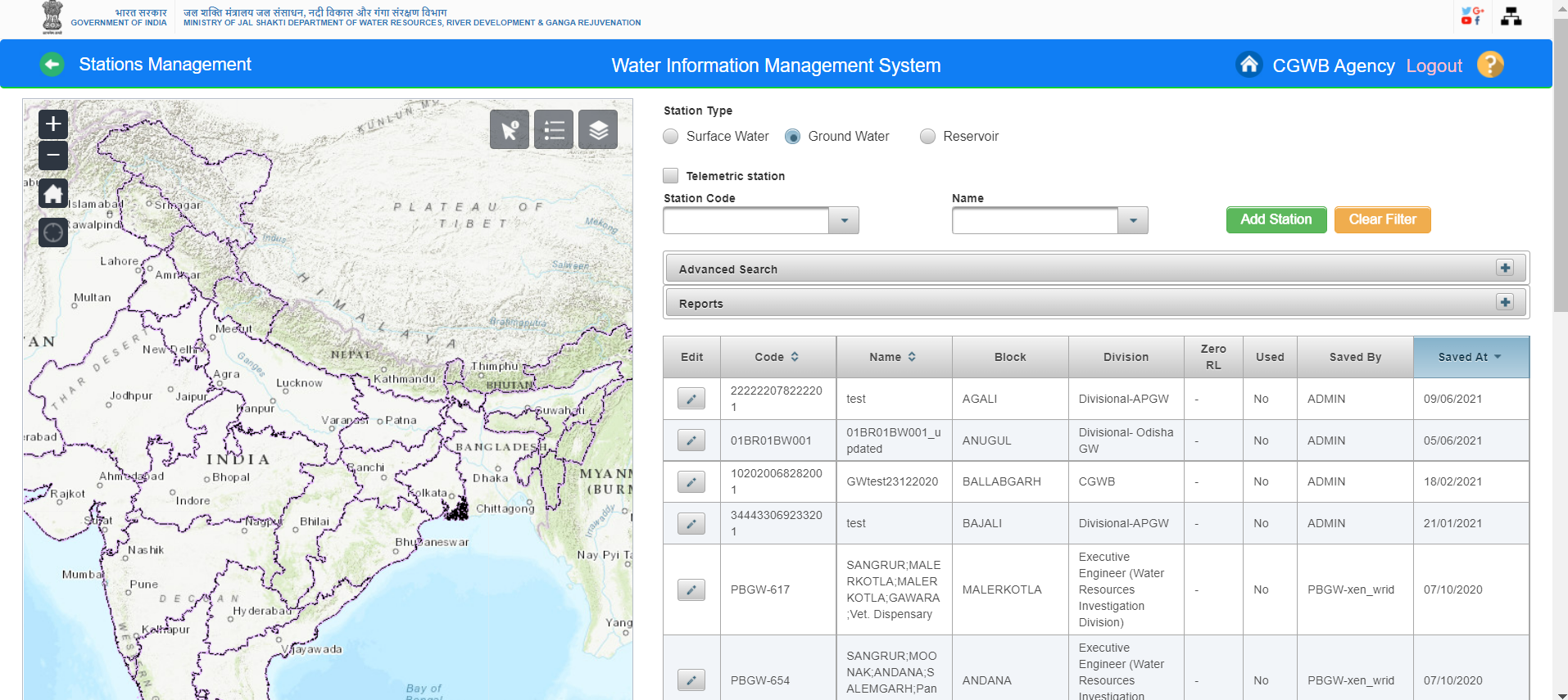 Fill all the mandatory fields on add station page
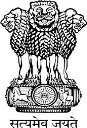 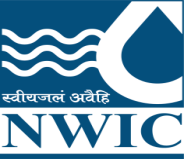 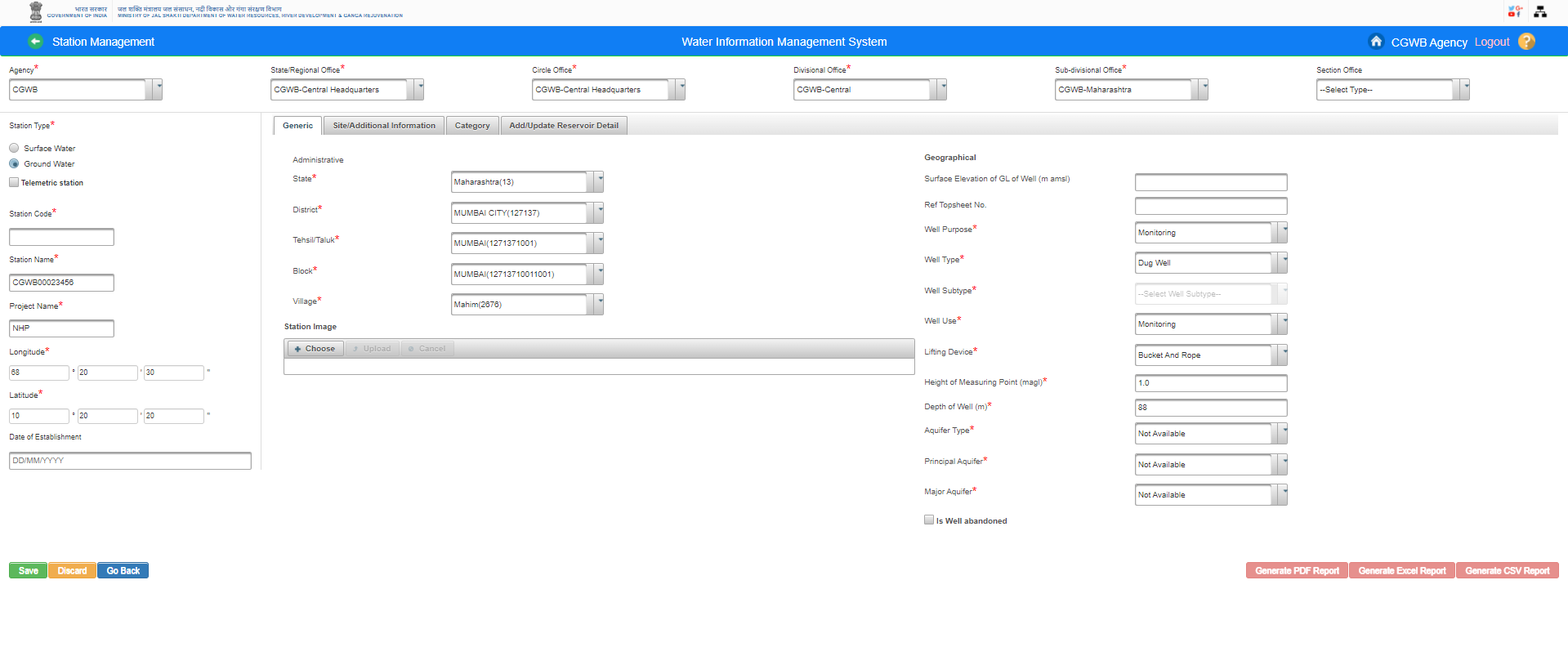 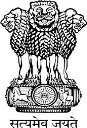 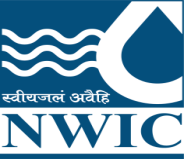 Fill Address for GW Station
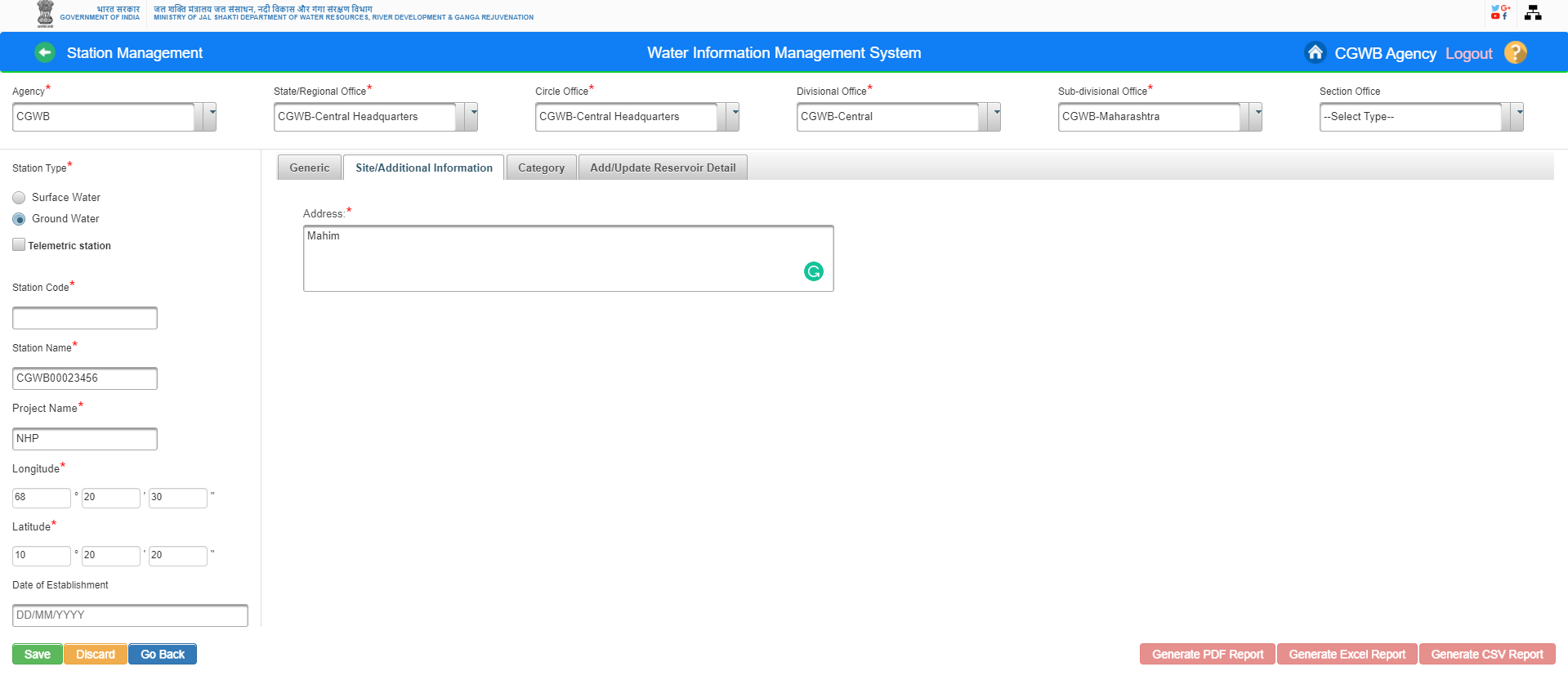 Category under GW
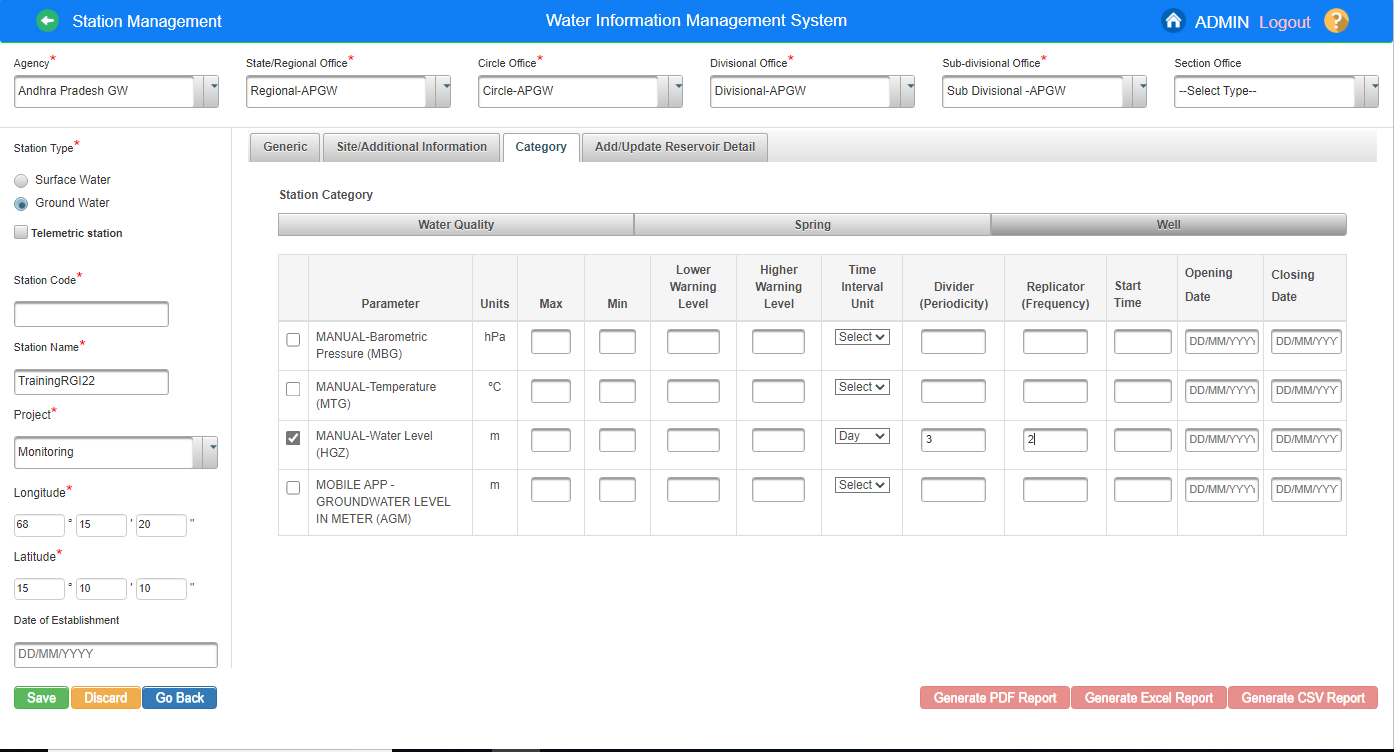 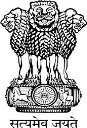 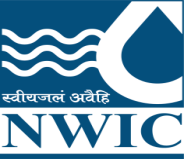 Click on Save button for saving the Ground Water Station details. Ground water station is created successfully
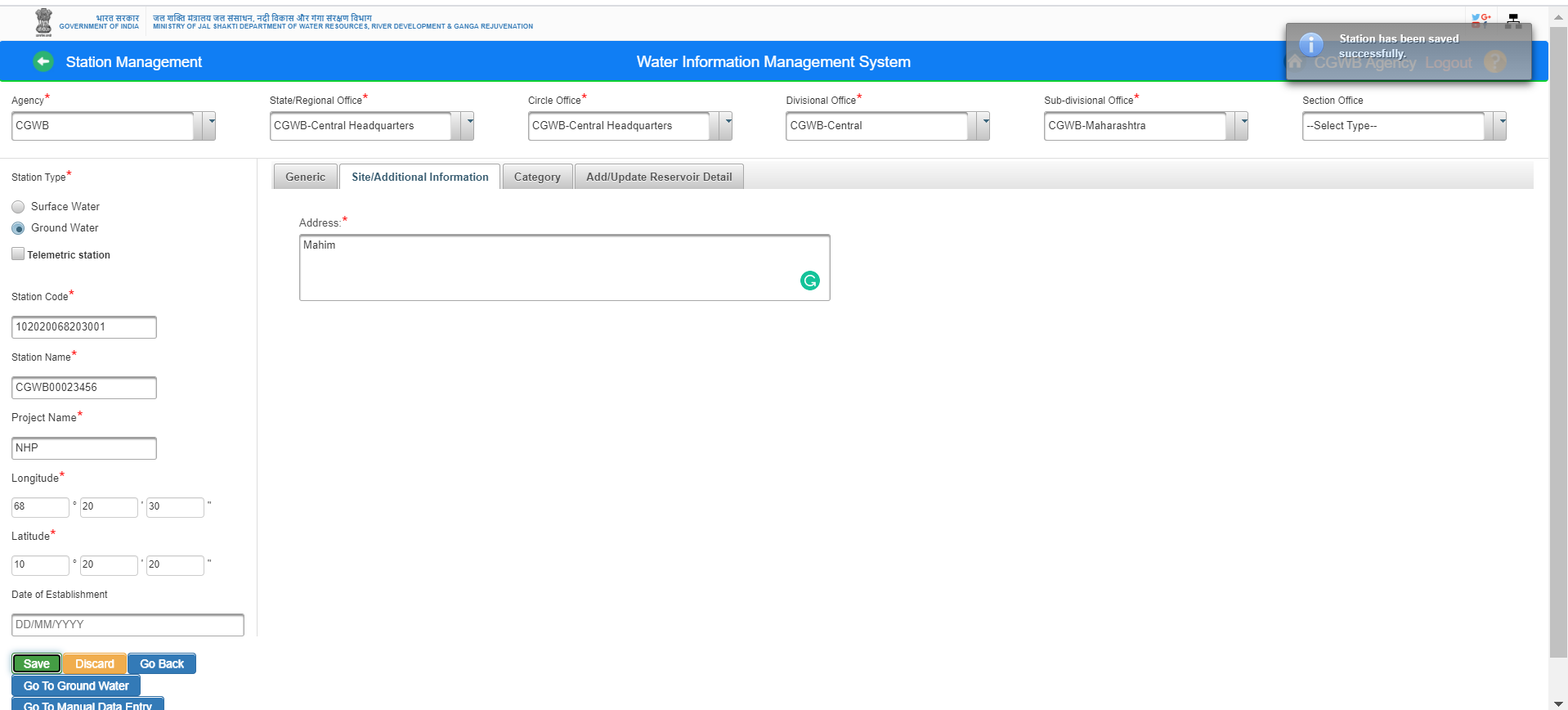 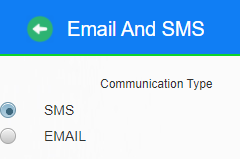 SMS  : Select Communication Type “ SMS”
SMS  : Select Division office , there after select the Division from the dropdown list
SMS  : Select Division office , there after select the Division from the dropdown list .Enter the required data for sending SMS and click on Send SMS button. SM is snt succcessfully
SMS Received
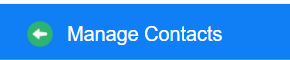 Send Email with Attachment File
Email is sent successfully with attachment file
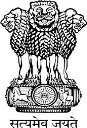 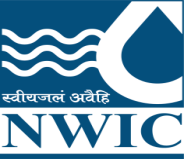 WIMS – MIS
WIMS- MIS  Live Application URL-  https://india-water.gov.in/mis
MIS DASHBOARD
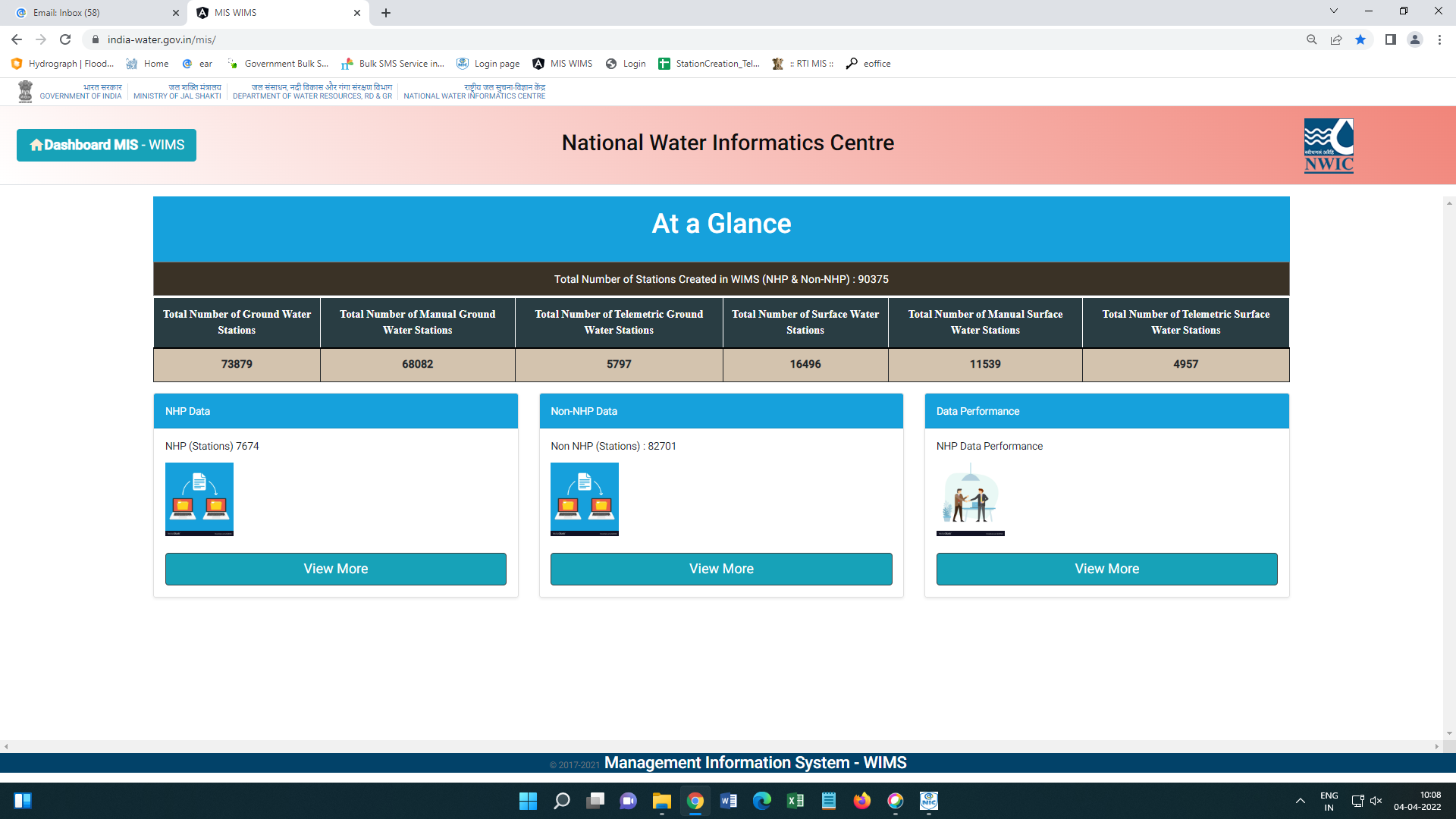 MIS Dashboard
NHP Data, Non-NHP Data and Data performance
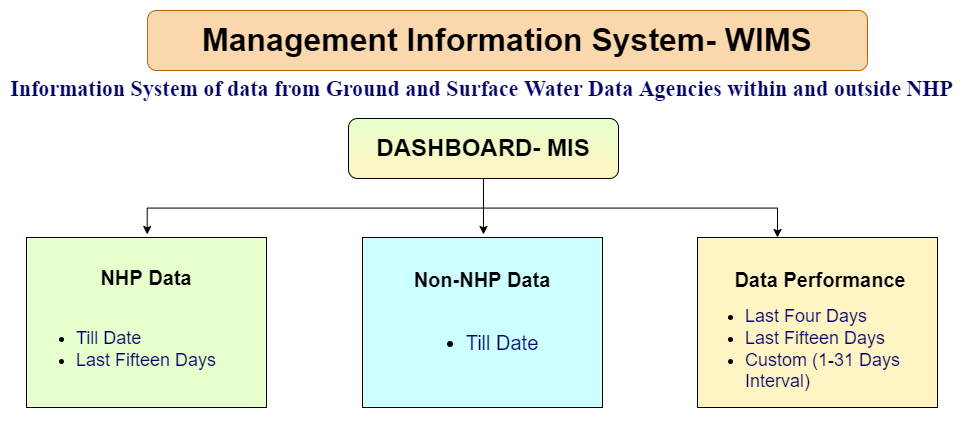 Section: NHP Data Section (Till Date)Till Date Section includes Agency wise-Total Number of Stations Created, Total Stations Configured, Stations Count - Data Available, Stations Count - Data Not Available and Type
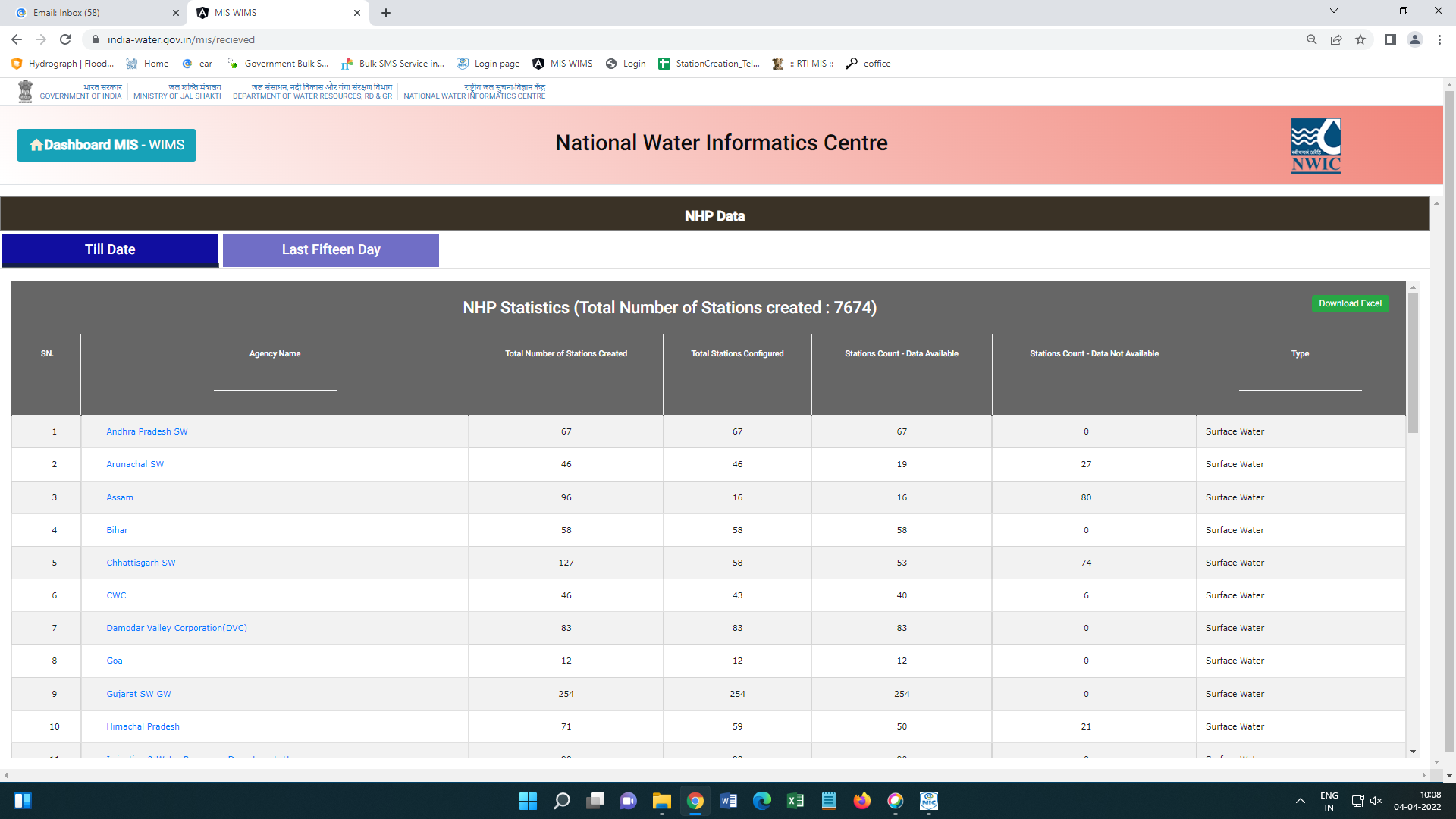 Section: NHP Data SectionTill Date Section “All Parameters Data” - Agency Name, Station Code, Station Name, Station Type, Project Name, Sensor Hub Code, Data type Code, Description, Name, Module, First Date Record, Last Date Record, Total No of Records and Status of Station
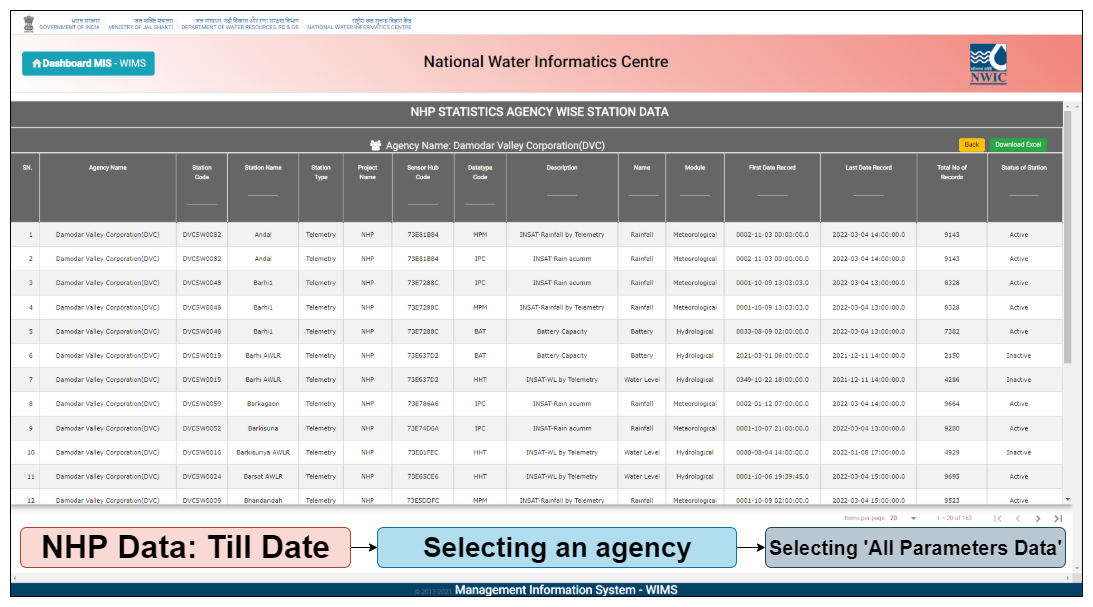 Section: NHP Data Section (Till Date)
Last Fifteen Day Date Section includes Agency wise-Total Number of Stations Created, Total Stations Configured, Stations Count - Data Available, Stations Count - Data Not Available and Type
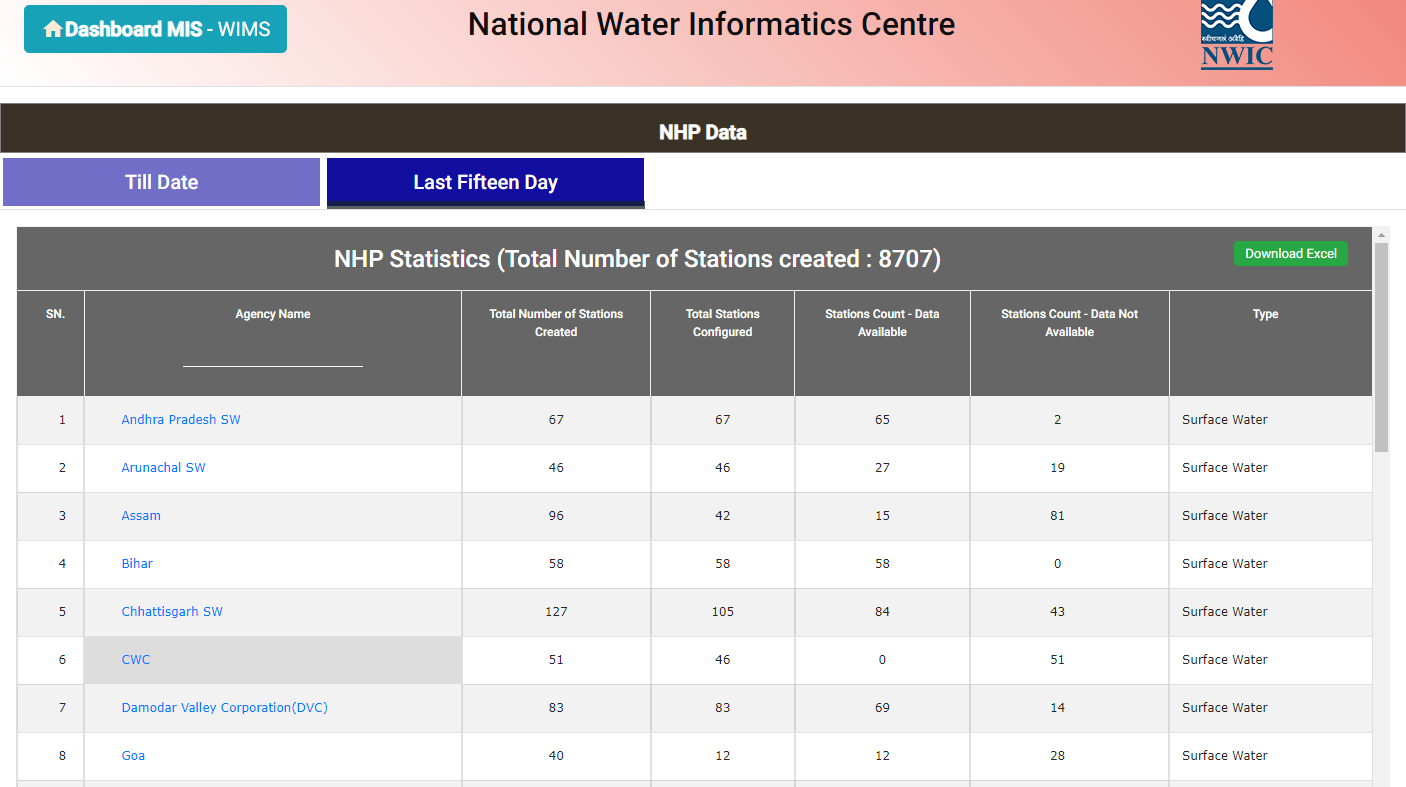 Different stations under Agency- Bihar
Last Fifteen Day Section “All Parameters Data” - Agency Name, Station Code, Station Name, Station Type, Project Name, Sensor Hub Code, Data type Code, Description, Name, Module, First Date Record, Last Date Record, Total No of Records and Status of Station
Section: Non-NHP Data SectionTill Date Section - Agency Name, Stations with Data availability of Manual Parameters, Stations with Data availability of Telemetry Parameters, Total Number of Stations Created and Type
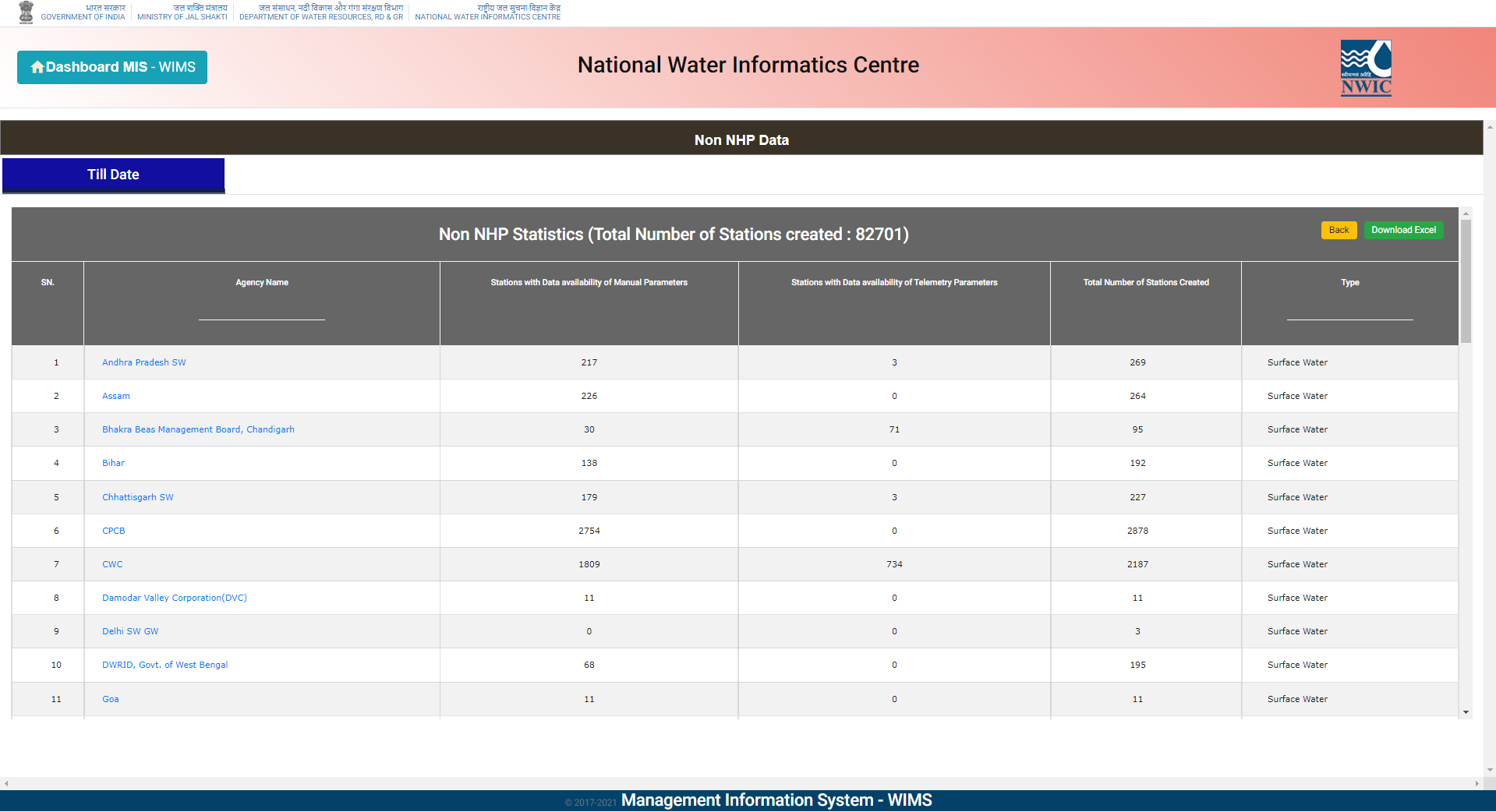 Section: Non-NHP Data SectionTill Date Section Agency  - Agency Name, Station Code, Station Name, Station Type, Project Name, Sensor Hub Code, Datatype Code, Description, Name, Module, First Date Record, Last Date Record, Total Records and Status of Station.
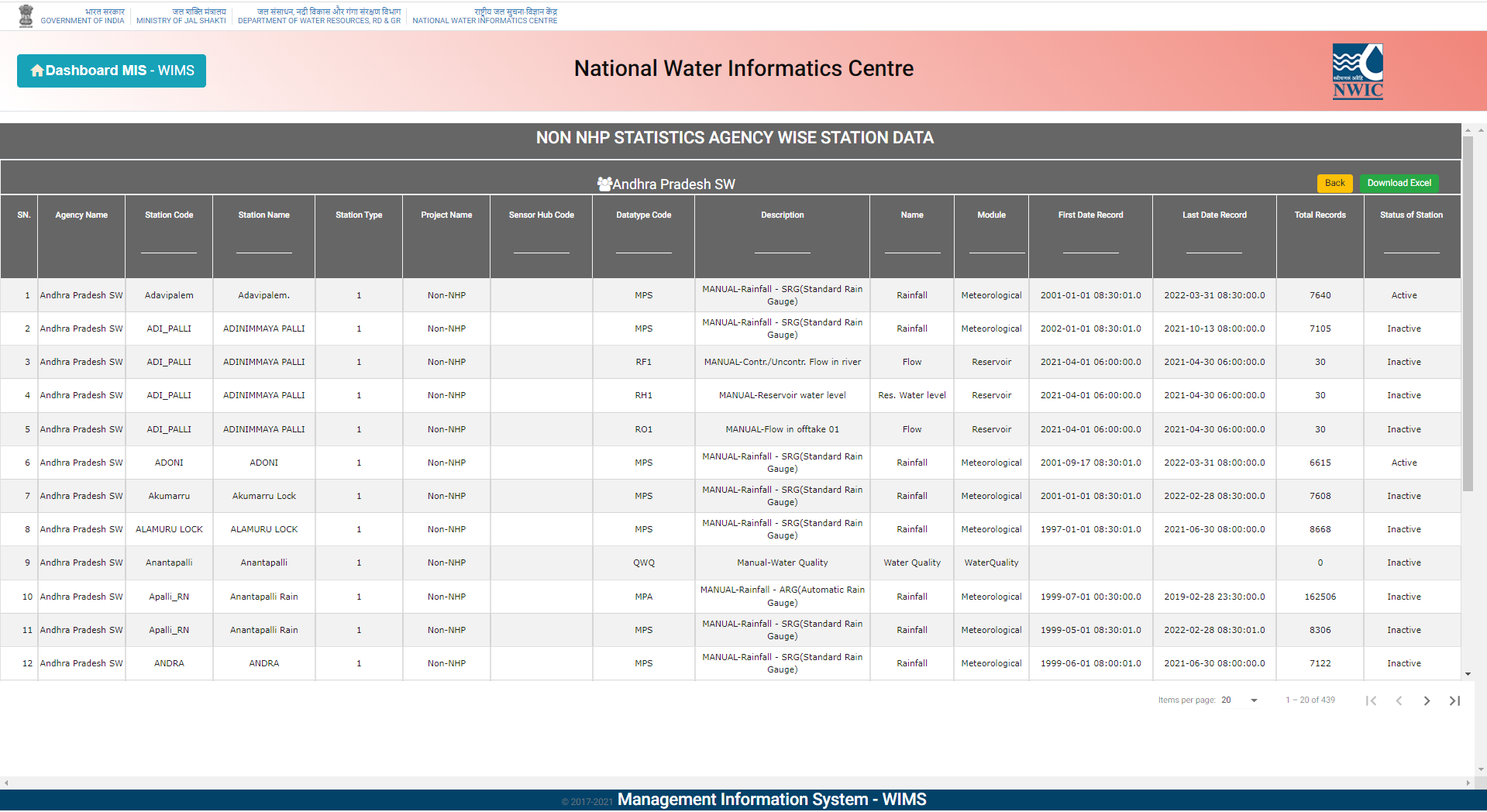 Section: Data Performance SectionLast 4 days - Agency Name, Stations Count - Data Available, Station and Type
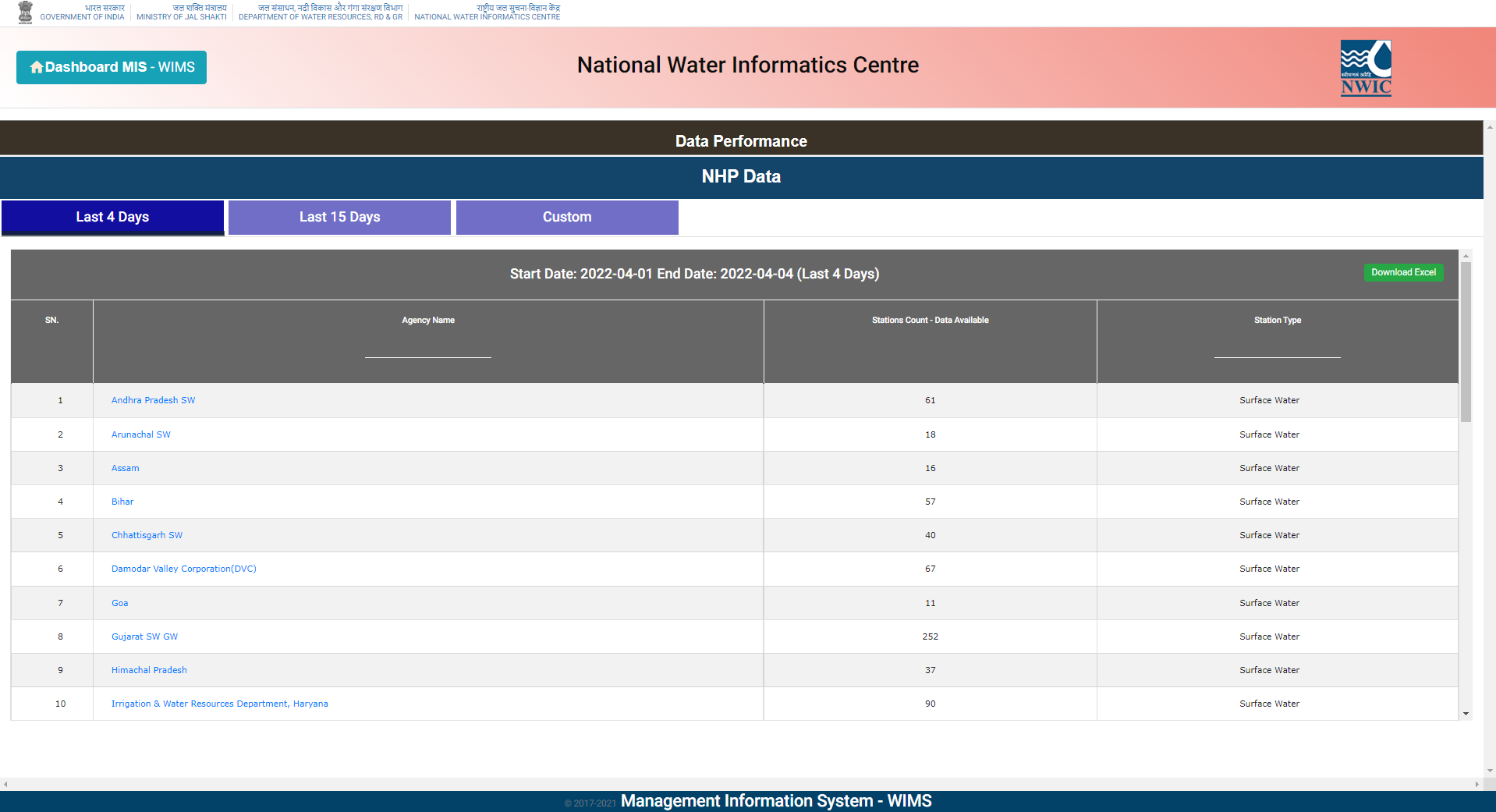 Section: Data Performance SectionLast 4 days Agency wise ‘percentage data availability’  for chosen Parameter (Evaporation, Humidity, Pressure, Rain Daily, Rainfall, Temperature, Water Level, Wind Direction and Wind Speed)- Station Name, Station Code, GPRS percentage, INSAT percentage, INSAT-GPRS-Percentage, Status of Station and Transmission.
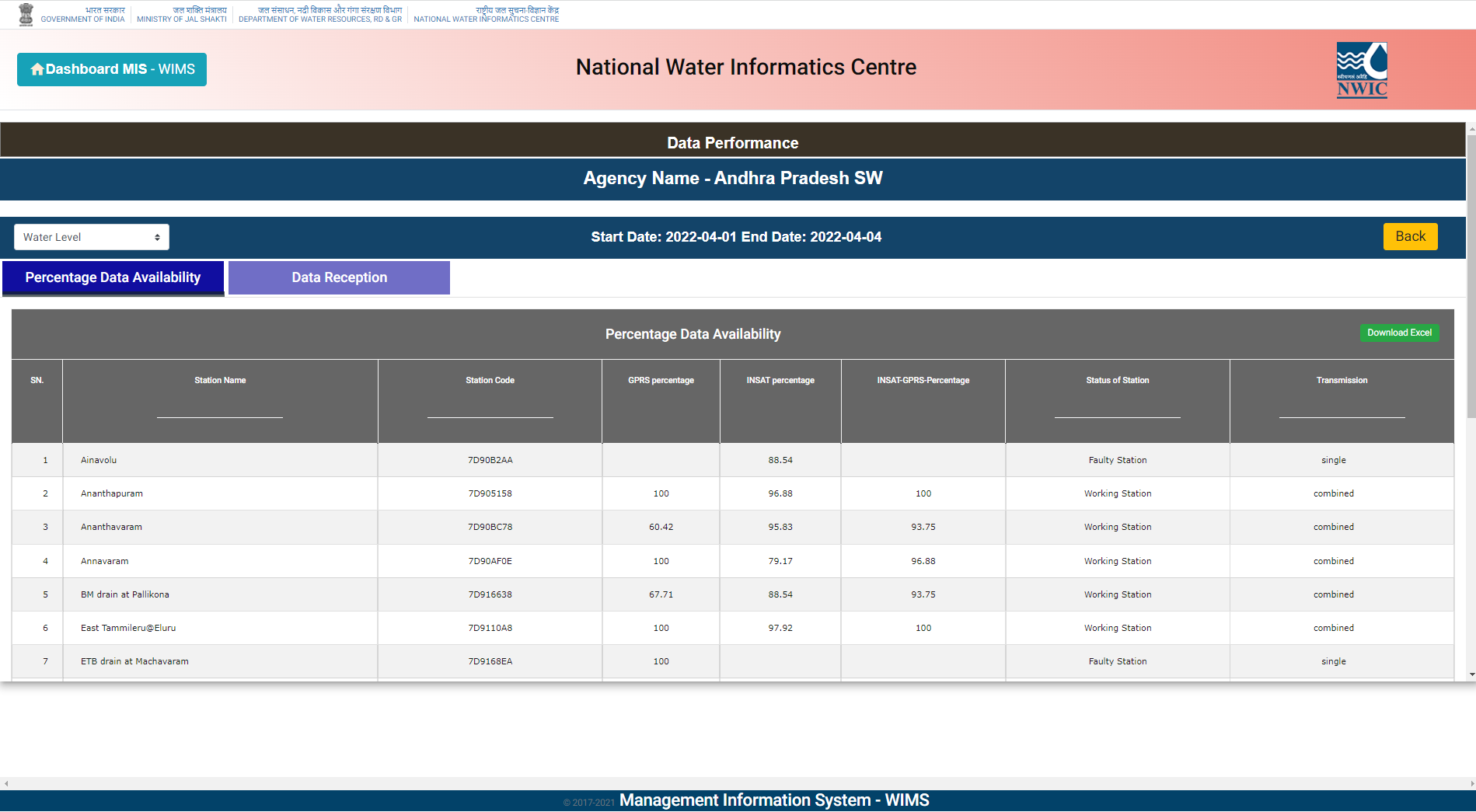 Section: Data Performance SectionLast 4 days Agency wise ‘Data Reception Classes’ (Below 30%, 30 - 39.99%, 40 - 49.99%, 50 - 59.99%, 60 - 69.99%, 70 - 79.99%, 80 - 89.99% and 90 – 100%)
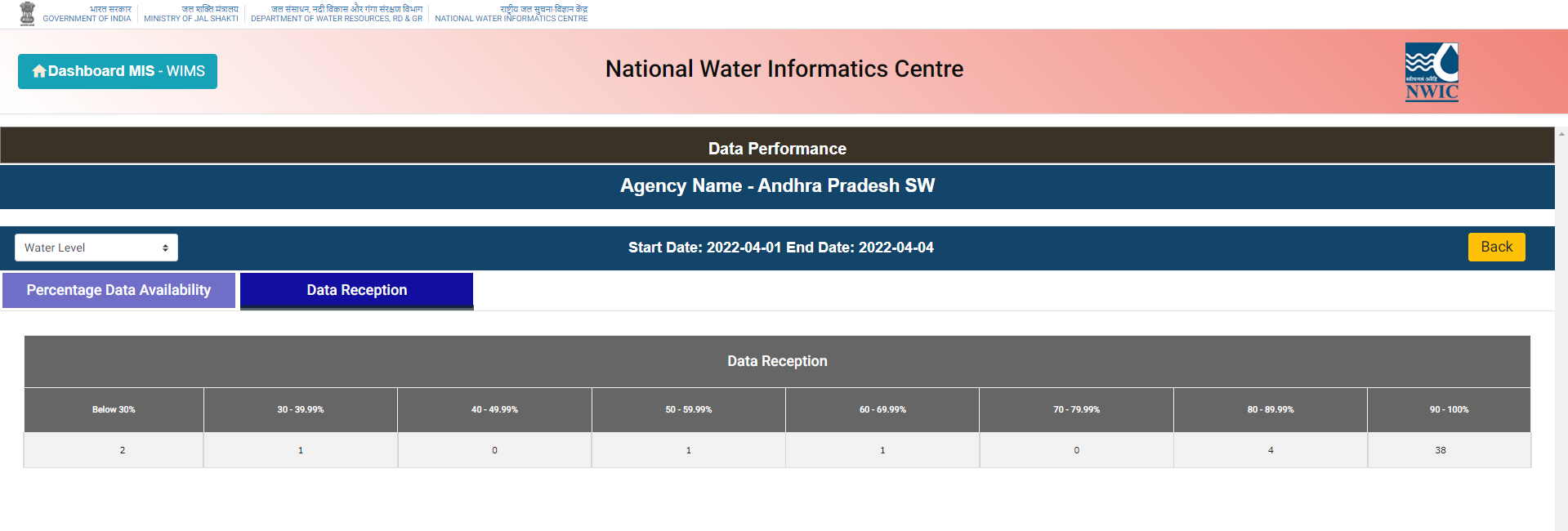 Last 15 days Agency wise ‘percentage data availability’  for chosen Parameter (Evaporation, Humidity, Pressure, Rain Daily, Rainfall, Temperature, Water Level, Wind Direction and Wind Speed)- Station Name, Station Code, GPRS percentage, INSAT percentage, INSAT-GPRS-Percentage, Status of Station and Transmission
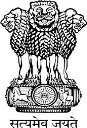 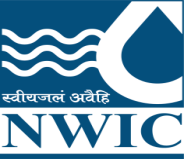 Questions and Answers with Feedback
For any query & help, you can send email on                                        helpdesk-nwic@gov.in